ΒΙΟΛΟΓΙΑ
ΒΙΒΛΙΟΓΡΑΦΙΑ: ALBERT’S ΒΑΣΙΚΕΣ ΑΡΧΕΣ ΚΥΤΤΑΡΙΚΗΣ ΒΙΟΛΟΓΙΑΣ
ΚΕΦΑΛΑΙΑ 2, 3, 4,5
ΒΙΟΛΟΓΙΑ ΚΥΤΤΑΡΟΥ
ΒΙΟΛΟΓΙΑ:
Η επιστήμη που μελετά τους ζωντανούς οργανισμούς και γενικότερα τις εκδηλώσεις της ζωής
Ζωή:
Κατάσταση ή ιδιότητα που διακρίνει τους ζωντανούς οργανισμούς από την ανόργανη ύλη και χαρακτηρίζεται κυρίως από μεταβολισμό, αύξηση, απάντηση σε ερεθίσματα και ικανότητα αναπαραγωγής
Ζωντανός οργανισμός: αυτοσυντηρούμενο χημικό σύστημα ικανό για Δαρβίνια εξέλιξη
Η βάση της ζωής είναι το κύτταρο

Κύτταρο: Η μικρότερη δυνατή μονάδα που φέρει τα χαρακτηριστικά της ζωής
Κυτταρική θεωρία:
Όλοι οι ζωντανοί οργανισμοί αποτελούνται από ένα ή περισσότερα κύτταρα. Όλα τα κύτταρα προέρχονται από τη διαίρεση προϋπάρχοντος κυττάρου
Τα κύτταρα χαρακτηρίζονται από αμέτρητη ποικιλία
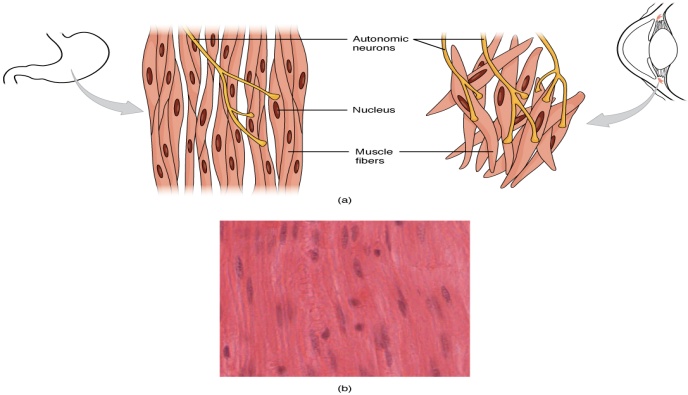 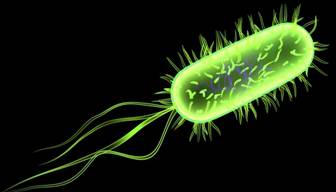 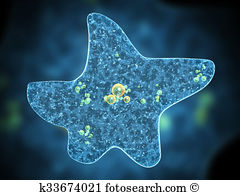 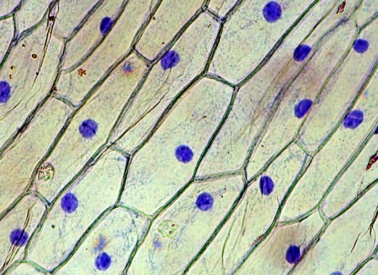 E. coli
Αμοιβάδα
Φυτικά κύτταρα
Μυϊκά κύτταρα
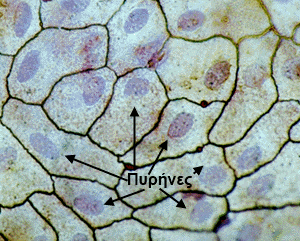 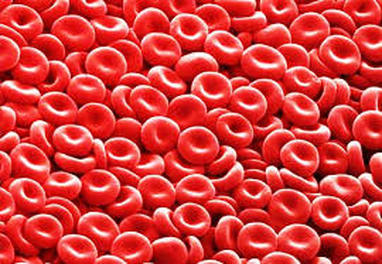 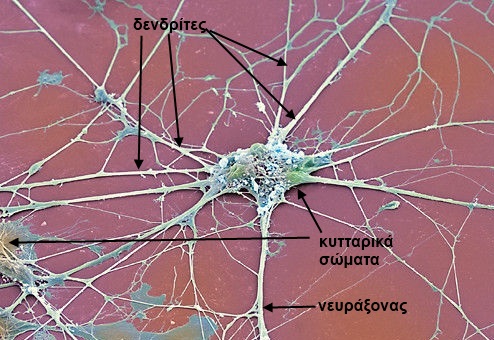 Νευρικό κύτταρο
επιθηλιακά κύτταρα
Ερυθρά αιμοσφαίρια
Μικροσφαίρες: μικροσκοπικές σφαίρες με χαρακτηριστικά κυττάρου, όπως κυτταρικό περίβλημα από λιπίδια, ικανότητα για ωσμωτική μεγέθυνση και δυνατότητα διαχωρισμού σε δύο θυγατρικές μικροσφαίρες
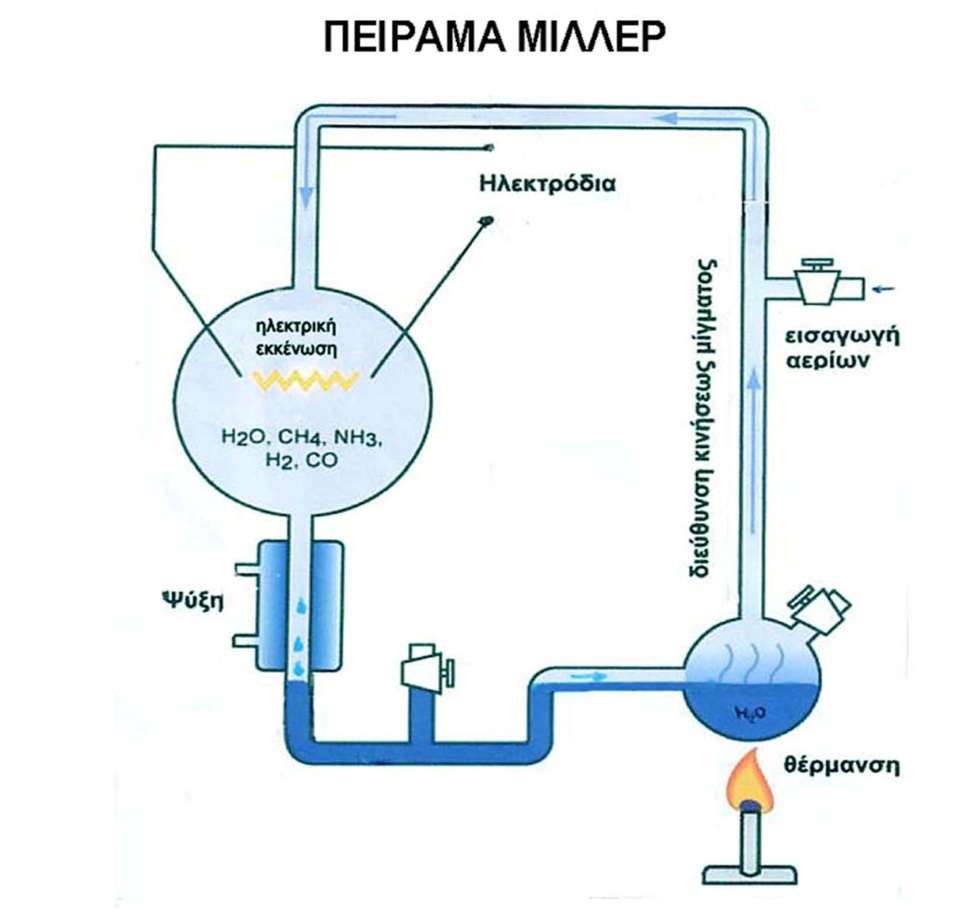 Άλλοι ερευνητές αργότερα πρόσθεσαν H2S, CO2 και ακτινοβολίες διαφόρων μηκών κύματος.  Από το μείγμα παράχθηκε το σύνολο σχεδόν των χημικών συστατικών του κυττάρου, ακόμη και ΑΤΡ, αν υπάρχει ένωση φωσφόρου
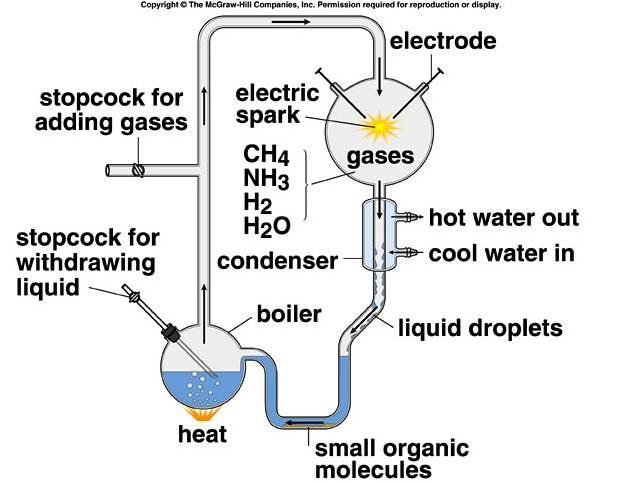 Όριο διακριτικότητας ανθρώπινου ματιού: 0,1-0,2mm = 100 - 200μm (1 - 2X10-4m)

Όριο διακριτικότητας φωτονικού μικροσκοπίου = 200nm (2X10-4m)

Όριο διακριτικότητας ηλεκτρονικού μικροσκοπίου = 0,2nm (2X10-10m)
Ταξινόμηση των ζωντανών οργανισμών
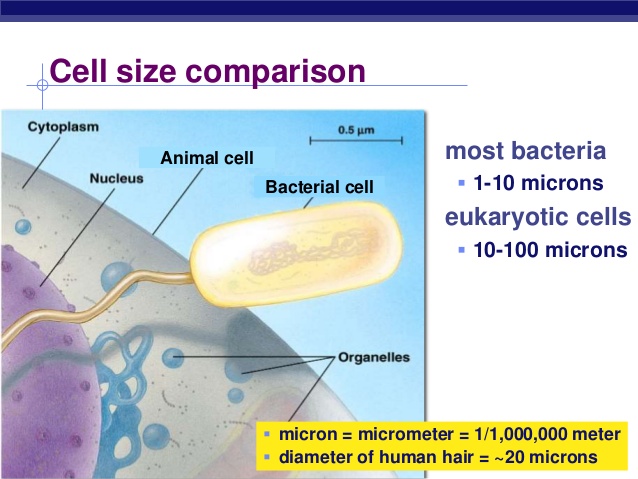 ΠΡΟΚΑΡΥΩΤΙΚΑ ΚΥΤΤΑΡΑ
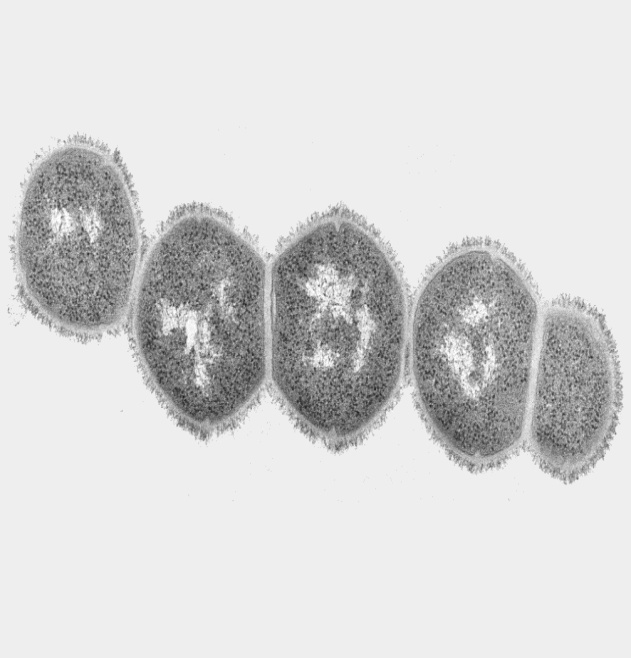 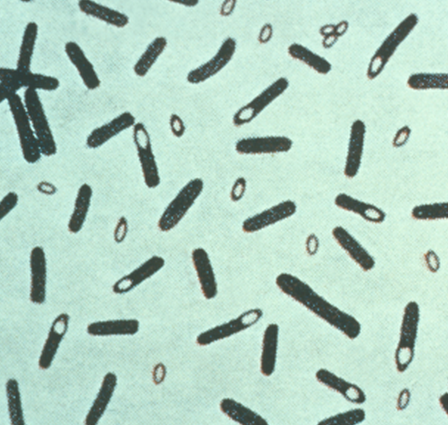 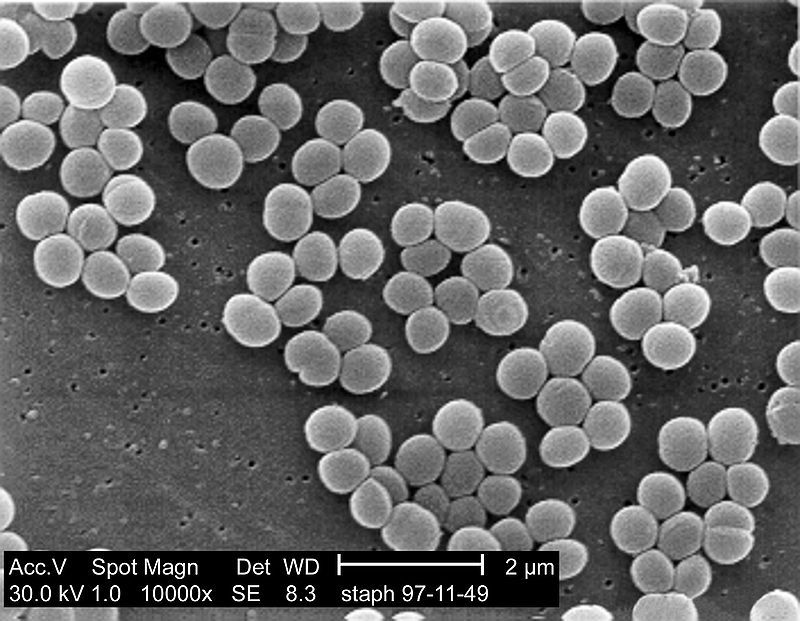 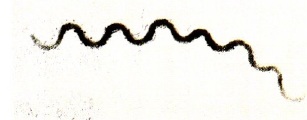 φωτογραφίες προκαρυωτικών κυττάρων με τη βοήθεια φωτονικού μικροσκοπίου
Σχεδιάγραμμα προκαρυωτικού κυττάρου
Ηλεκτρονική φωτογραφία  προκαρυωτικού κυττάρου
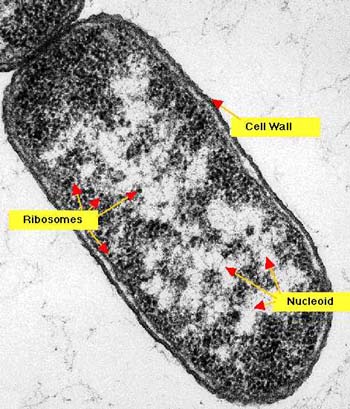 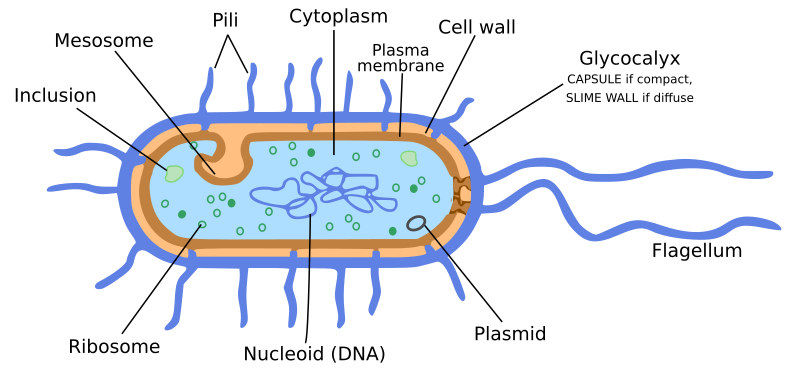 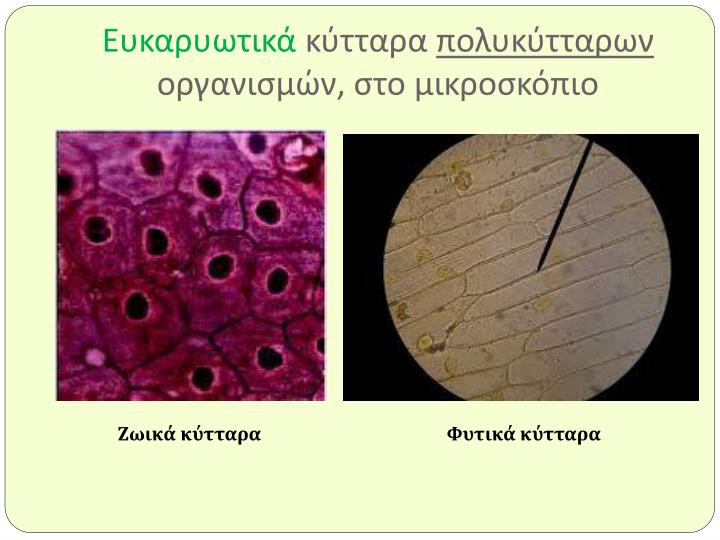 Ηλεκτρονική φωτογραφία ζωικού ευκαρυωτικού κυττάρου
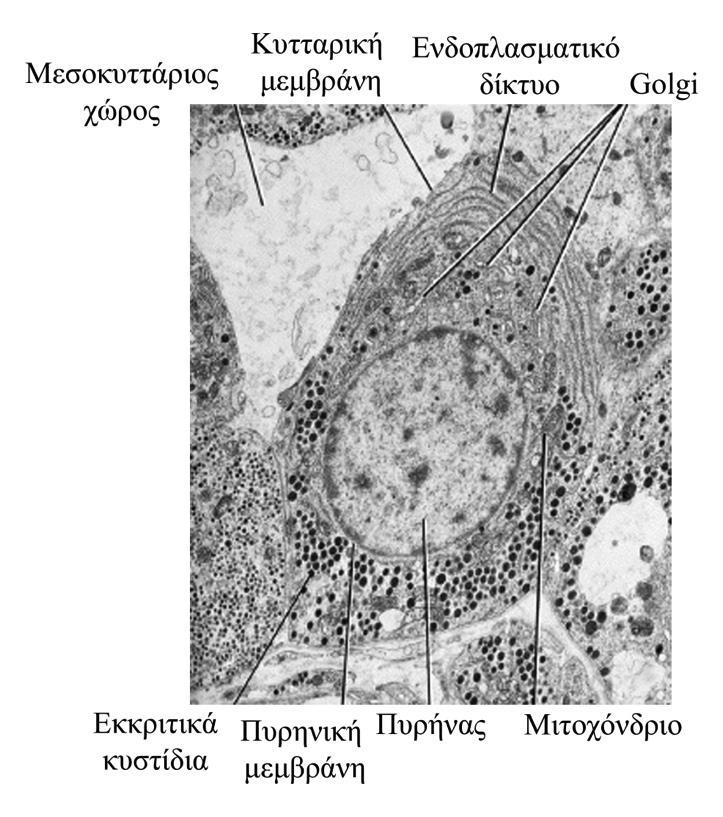 Σχεδιάγραμμα τυπικού ευκαρυωτικού ζωικού και φυτικού κυττάρου
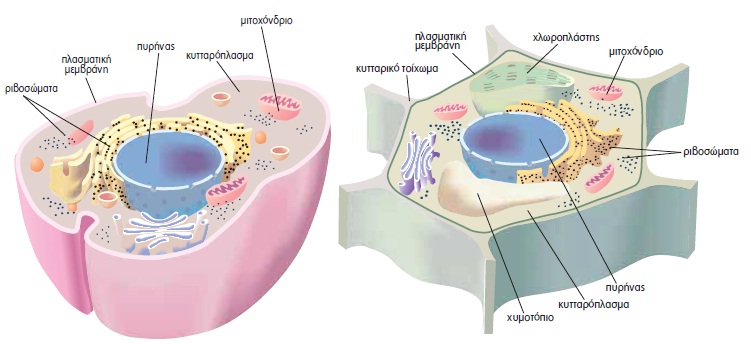 Ταξινόμηση των οργανισμών
Βασική μονάδα ταξινόμησης των οργανισμών είναι το είδος
Είδος: ομάδα οργανισμών με πολλά κοινά χαρακτηριστικά, ίδιο αριθμό χρωμοσωμάτων και ικανότητα γονιμοποίησης ανάμεσα στα άτομα του ίδιου είδους
Οι οργανισμοί ταξινομούνται ανάλογα με τις ομοιότητες που έχουν σε ευρύτερες ομάδες:
Όλοι οι οργανισμοί κατατάσσονται σε τρεις επικράτειες και πέντε βασίλεια:
Τα αρχαία είναι προκαρυωτικοί οργανισμοί, με σημαντικές διαφορές από τα βακτήρια: δε διαθέτουν πεπτιδογλυκάνη στο κυτταρικό τους τοίχωμα, διαθέτουν ασυνήθιστα ένζυμα και μόρια, ζουν σε εξαιρετικά ακραίες συνθήκες περιβάλλοντος  (υψηλή αλατότητα, χαμηλή συγκέντρωση οξυγόνου, υψηλή θερμοκρασία, υψηλό ή χαμηλό pH), έχουν γονίδια με εσώνια.  Θεωρούνται οι πρόγονοι των ευκαρυωτικών
Οι ιοί αποτελούν ιδιαίτερη κατηγορία με δική τους ταξινόμηση
Ευρύτερη έννοια είναι το οικοσύστημα.

Οικοσύστημα: το σύνολο των βιοτικών και αβιοτικών παραγόντων και των αλληλεπιδράσεών τους σε ένα περιβάλλον
Ιεραρχία της μοριακής οργάνωσης της ζωής
Οργάνωση πολυκύτταρων οργανισμών
ΧΗΜΙΚΗ ΣΥΣΤΑΣΗ ΤΩΝ ΚΥΤΤΑΡΩΝ
ΒΙΟΜΟΡΙΑ
Όλες οι αντιδράσεις της ζωής ακολουθούν τους χημικούς και φυσικούς νόμους
Άτομο: το μικρότερο σωματίδιο ενός στοιχείου που μπορεί να πάρει μέρος στο σχηματισμό χημικών ενώσεων.
Αποτελείται από τον πυρήνα στο κέντρο και τα ηλεκτρόνια που περιστρέφονται γύρω από αυτόν.
Τα ηλεκτρόνια απεικονίζονται με ένα συνεχές νέφος γιατί δεν είναι δυνατόν να προβλεφθεί ακριβώς η θέση τους μία δεδομένη στιγμή.
 
Ο πυρήνας αποτελείται από τα πρωτόνια, που είναι φορτισμένα θετικά και τα νετρόνια που είναι ουδέτερα. Τα ηλεκτρόνια είναι φορτισμένα αρνητικά και ο αριθμός τους είναι ίσος με τον αριθμό των πρωτονίων. Επομένως τα άτομα έχουν ηλεκτρικό φορτίο 0.

Τα άτομα με περισσότερα ή λιγότερα ηλεκτρόνια έχουν ανάλογο φορτίο και αποτελούν τα ιόντα.

Τα άτομα συνδέονται μεταξύ τους και αποτελούν τα μόρια.
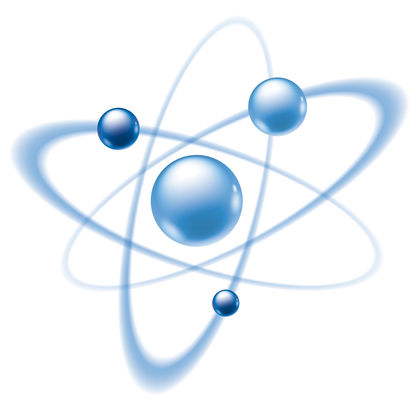 Άτομο του Λιθίου (Li)
Η μάζα ενός ατόμου ή μορίου εκφράζεται συχνά σε Daltons (Da). Ένα Dalton είναι μία μονάδα ατομικής μάζας περίπου ίση με τη μάζα ενός ατόμου υδρογόνου
Μόριο: το μικρότερο σωματίδιο μιας ουσίας που μπορεί να υπάρξει ελεύθερο διατηρώντας τις ιδιότητες της ύλης από την οποία προέρχεται.

Τα όμοια άτομα αποτελούν τα μόρια των στοιχείων, ενώ αν είναι διαφορετικά, τα μόρια των χημικών ενώσεων
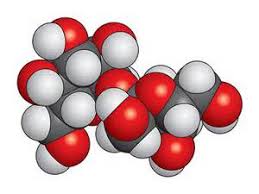 Στη φύση υπάρχουν ελεύθερα περίπου 90 διαφορετικά στοιχεία. Τα στοιχεία διαφέρουν στον αριθμό των πρωτονίων και ηλεκτρονίων των ατόμων τους.
Από τα 90 στοιχεία στους ζωντανούς οργανισμούς απαντώνται περίπου 22, από τα οποία τέσσερα, ο άνθρακας (C), το υδρογόνο (H), το άζωτο (N) και οξυγόνο (O), αποτελούν  το 96,5% του βάρους ενός οργανισμού
Μόριο σακχαρόζης
Χημικοί δεσμοί
Τα άτομα συνδέονται μεταξύ τους με ομοιοπολικούς (μοριακούς) ή ιοντικούς (ετεροπολικούς) δεσμούς
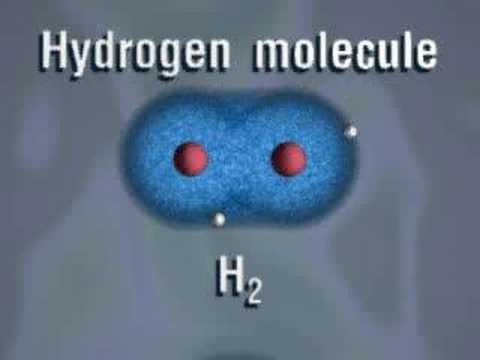 Ομοιοπολικός δεσμός: Δημιουργείται με τη συνεισφορά ηλεκτρονίων, τα οποία δημιουργούν ζεύγη. Τα κοινά ζεύγη ηλεκτρονίων περιστρέφονται γύρω από τους πυρήνες των ατόμων συνδέοντάς τα. Οι ομοιοπολικοί δεσμοί είναι ισχυροί δεσμοί
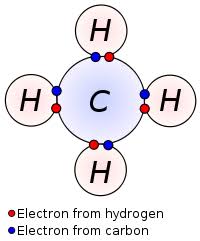 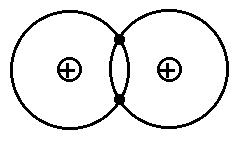 Ιόν και μόριο υδρογόνου
Μόριο μεθανίου
Ιοντικός ή ετεροπολικός δεσμός: από ένα άτομο απομακρύνεται ένα ή περισσότερα ηλεκτρόνια με αποτέλεσμα το άτομο να μετατραπεί σε ιόν φορτισμένο θετικά. Τα ηλεκτρόνια προσλαμβάνονται από ένα άλλο άτομο που μετατρέπεται σε ιόν φορτισμένο αρνητικά. Τα ιόντα έλκονται με ηλεκτροστατικές δυνάμεις. Οι ιοντικοί δεσμοί είναι 10-100 φορές λιγότερο ισχυροί από τους ομοιοπολικούς δεσμούς
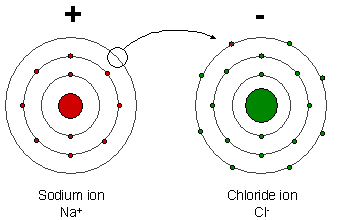 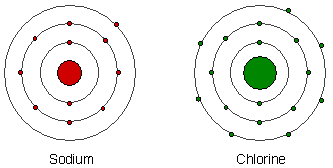 Χλωριούχο νάτριο (NaCl)
Δεσμός υδρογόνου
 Σε μόρια όπως το νερό (H2O) δημιουργούνται κοινά ζεύγη ηλεκτρονίων που περιστρέφονται γύρω από τους πυρήνες των ατόμων.

Το υδρογόνο έχει ένα πρωτόνιο (1+), ενώ το οξυγόνο 6 (6+). Το κοινό ζεύγος ηλεκτρονίων έλκεται πιο ισχυρά από τον πυρήνα του οξυγόνου σε σχέση με τον πυρήνα του υδρογόνου, με αποτέλεσμα το μόριο του νερού να εμφανίζεται ως ηλεκτρικό δίπολο.

 Το αποτέλεσμα είναι τα μόρια του νερού να προσανατολίζονται ανάλογα, ώστε να δημιουργούνται ανάμεσά τους ηλεκτροστατικοί δεσμοί.
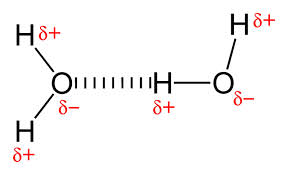 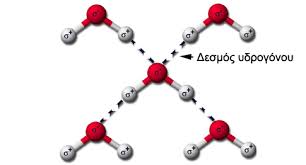 Δεσμός υδρογόνου
 
Πολλά μόρια νερού σχηματίζουν διαμοριακούς δεσμούς, που ονομάζονται δεσμοί υδρογόνου.

Τέτοιοι δεσμοί σχηματίζονται ανάμεσα στο υδρογόνο και το οξυγόνο, το άζωτο ή το φθόριο.

 Οι δεσμοί υδρογόνου είναι λιγότερο ισχυροί από τους ομοιοπολικούς και ιοντικούς δεσμούς και διασπώνται εύκολα.
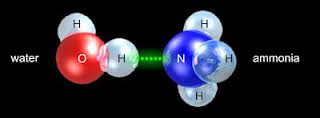 Σημασία των δεσμών υδρογόνου για τη ζωή
Λόγω των δεσμών υδρογόνου το νερό σε θερμοκρασία δωματίου είναι υγρό και όχι αέριο

Το νερό έχει μεγάλη επιφανειακή τάση, υψηλό σημείο ζέσεως και μεγάλη θερμοχωρητικότητα, ιδιότητες πού σημαντικές για τη ζωή

 Το νερό είναι άριστος διαλύτης για όλες τις πολικές ουσίες (υδρόφιλα μόρια)

Λόγω των δεσμών υδρογόνου το DNA είναι δίκλωνο

Παίρνουν μέρος στην τελική αναδίπλωση των μορίων και τη στερεοδιάταξή τους
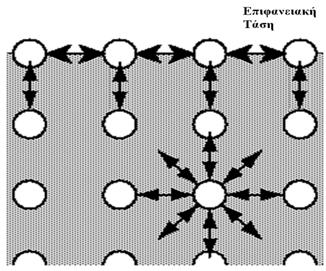 Υδρόφιλες δυνάμεις

Tα πολικά μόρια συνδέονται με ηλεκτροστατικές δυνάμεις με τα μόρια του νερού και είναι ευδιάλυτα στο νερό και γενικά στους πολικούς διαλύτες
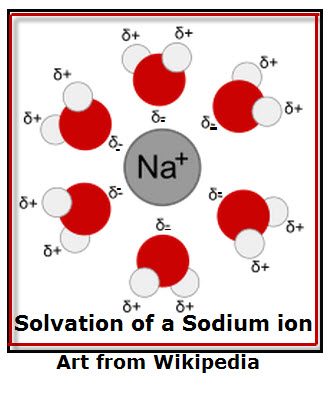 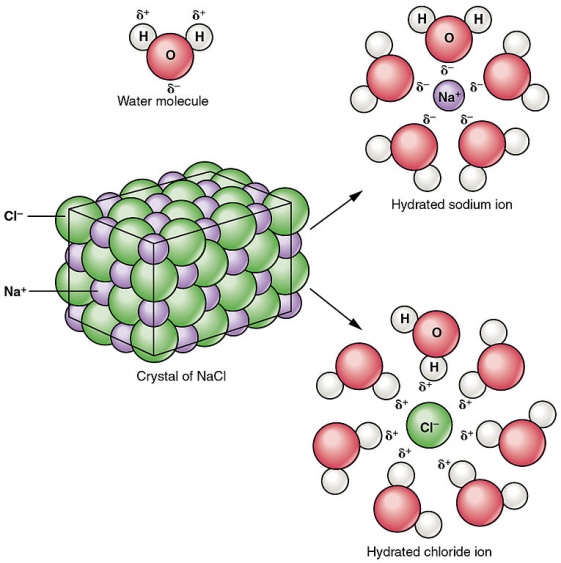 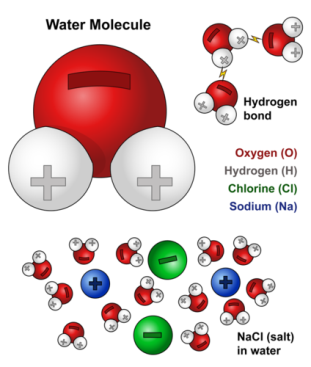 Υδρόφοβες δυνάμεις
Tα μη πολικά μόρια έχουν την τάση να «κρύβονται»  από τα μόρια του νερού που συνδέονται μεταξύ τους με δεσμούς υδρογόνου, με αποτέλεσμα να συνδέονται σχηματίζοντας κολλοειδή. Τα μη πολικά μόρια είναι αδιάλυτα στο νερό και γενικά στους πολικούς διαλύτες.
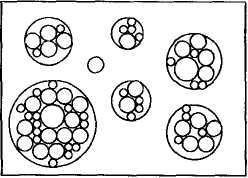 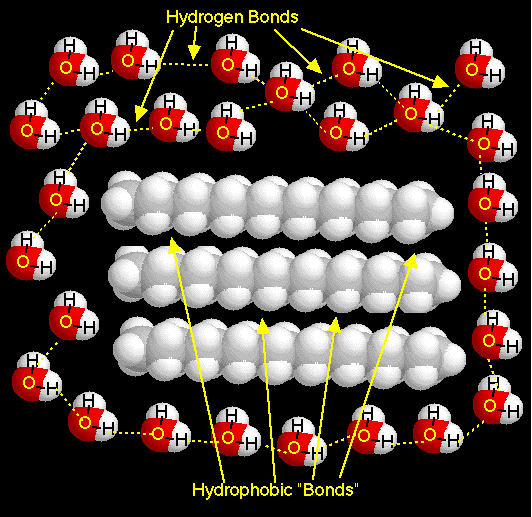 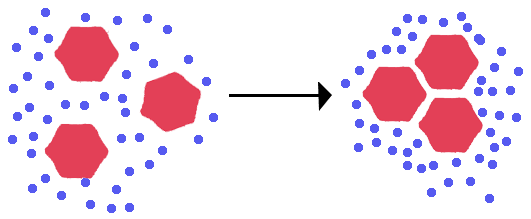 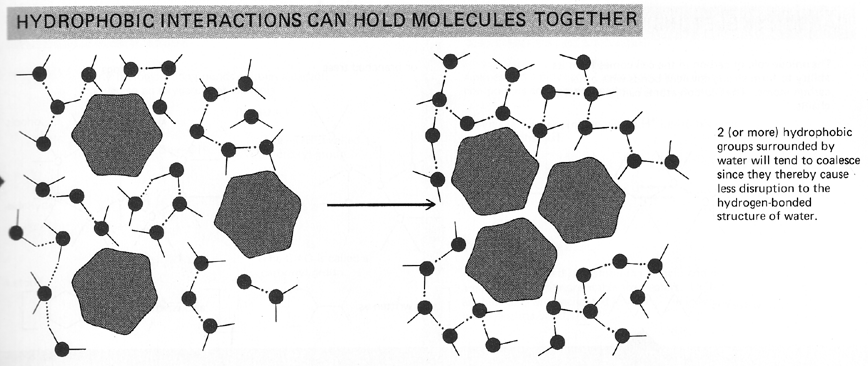 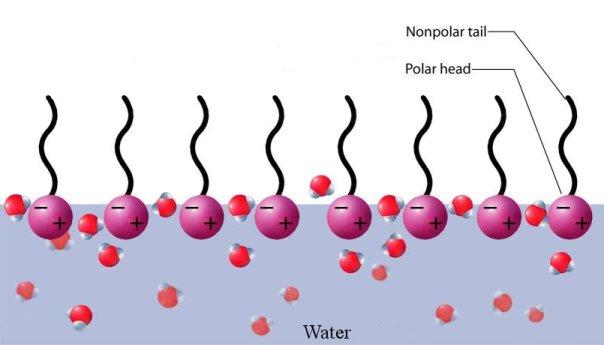 Κοινές ιδιότητες άνθρακα, οξυγόνου, υδρογόνου και αζώτου
Τα πιο διαδεδομένα στοιχεία στους ζωντανούς οργανισμούς είναι το οξυγόνο, ο άνθρακας, το υδρογόνο και το άζωτο.
Τα βιολογικά μόρια είναι κυρίως οργανικά μόρια, δηλαδή ενώσεις του άνθρακα.
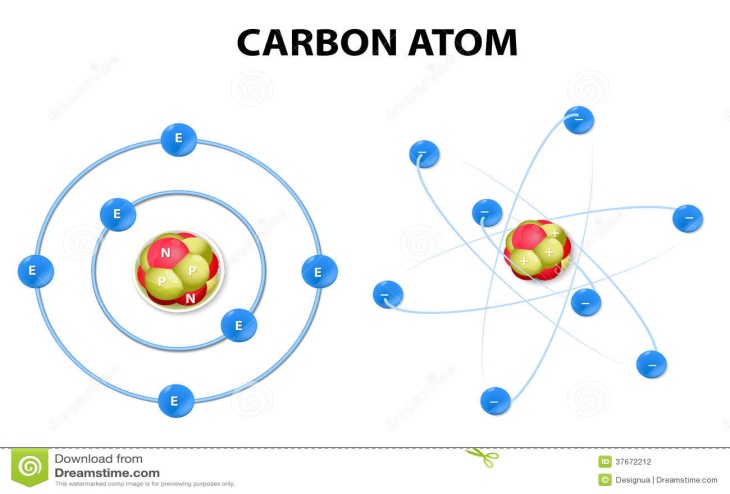 C – C – C – C   ,   C – C = C – C   ,     C     C   C
Το μόριο του νερού
Η ζωή ξεκίνησε στους αρχέγονους ωκεανούς και ως συνέπεια στηρίζεται στις ιδιότητες του νερού

Αποτελεί το 70% του κυτταρικού όγκου

Είναι το εσωτερικό και εξωτερικό περιβάλλον των κυττάρων

Όλα τα χημικά μόρια του κυττάρου βρίσκονται στο νερό

Είναι άριστος διαλύτης
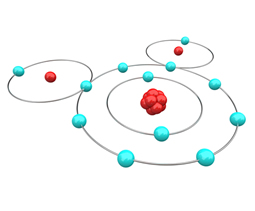 Σύνδεση μονομερών για τη σύνθεση μακρομορίων
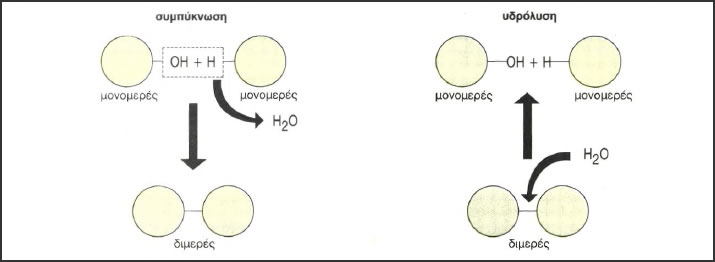 Οι βασικές αντιδράσεις των χημικών μορίων των κυττάρων στηρίζονται στους μηχανισμούς συμπύκνωσης και υδρόλυσης
Μονοσακχαρίτες  ή υδατάνθρακες (CH2O)ν
ν = 3, 4, 5, 6, 7
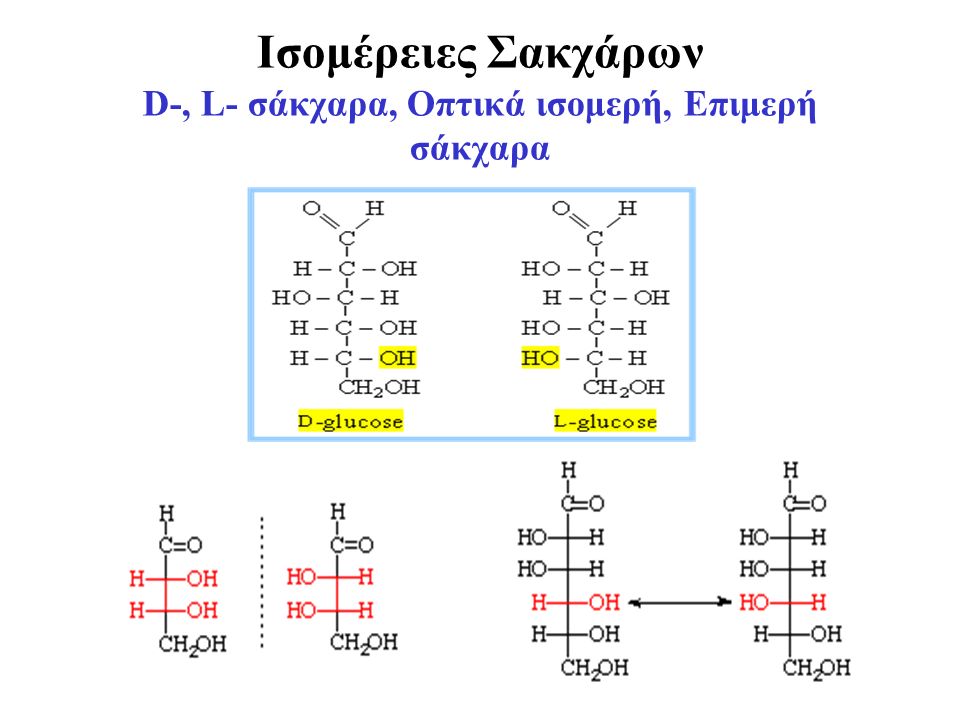 Τα μόρια που έχουν τον ίδιο μοριακό τύπο αλλά διαφορετική δομή, καλούνται ισομερή.
Τα μόρια που αποτελούν κατοπτρικά είδωλα το ένα του άλλου καλούνται οπτικά ισομερή
Ισομερή μονοσακχαριτών
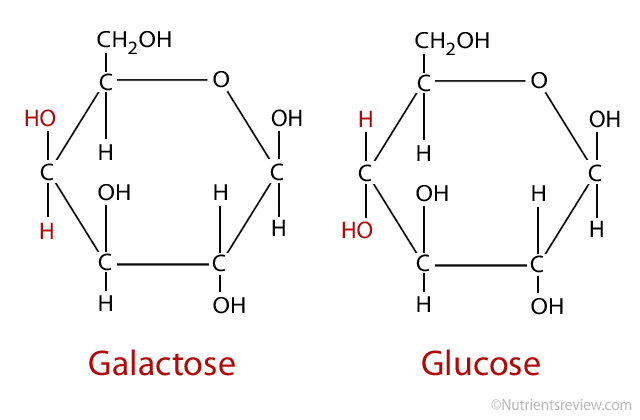 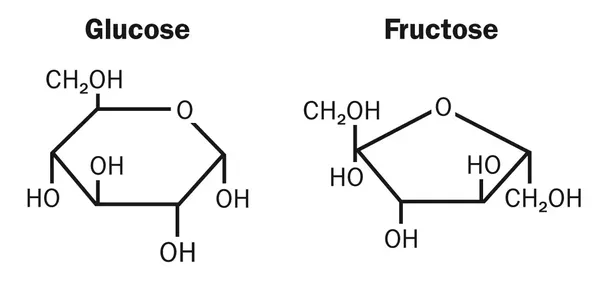 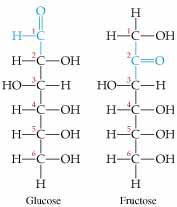 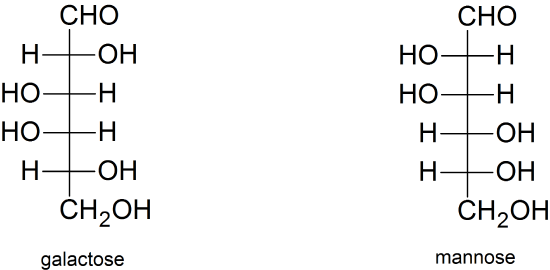 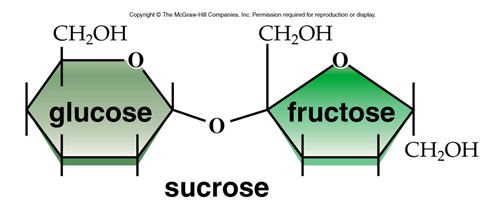 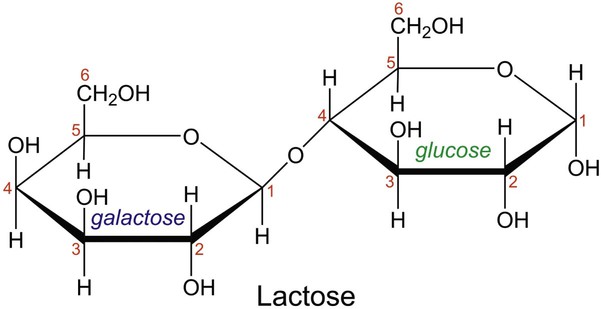 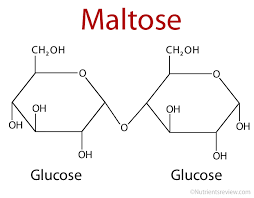 Η σύνδεση μικρού αριθμού μονομερών, συνήθως 3-10, αποτελεί τους ολιγοσακχαρίτες. Οι ολιγοσακχαρίτες συνδέονται με πρωτεΐνες και λιπίδια προς γλυκοπρωτεΐνες και γλυκολιπίδια. 
Η σύνδεση μεγάλου αριθμού μονομερών, συνήθως εκατοντάδων ή χιλιάδων αποτελεί τους πολυσακχαρίτες.
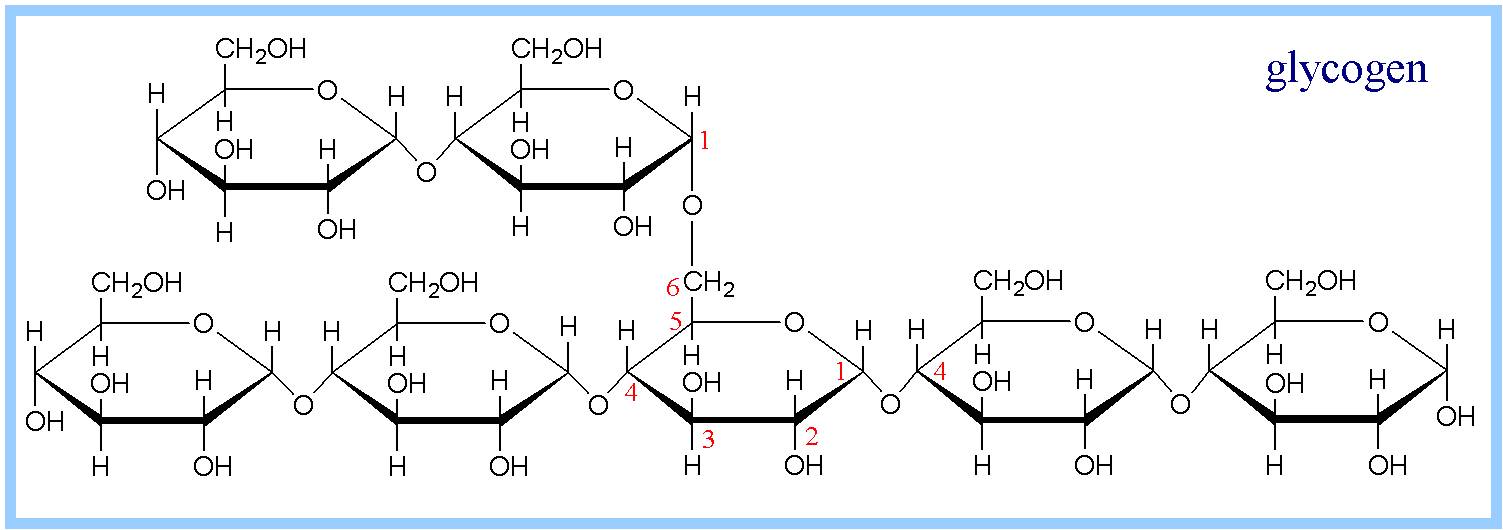 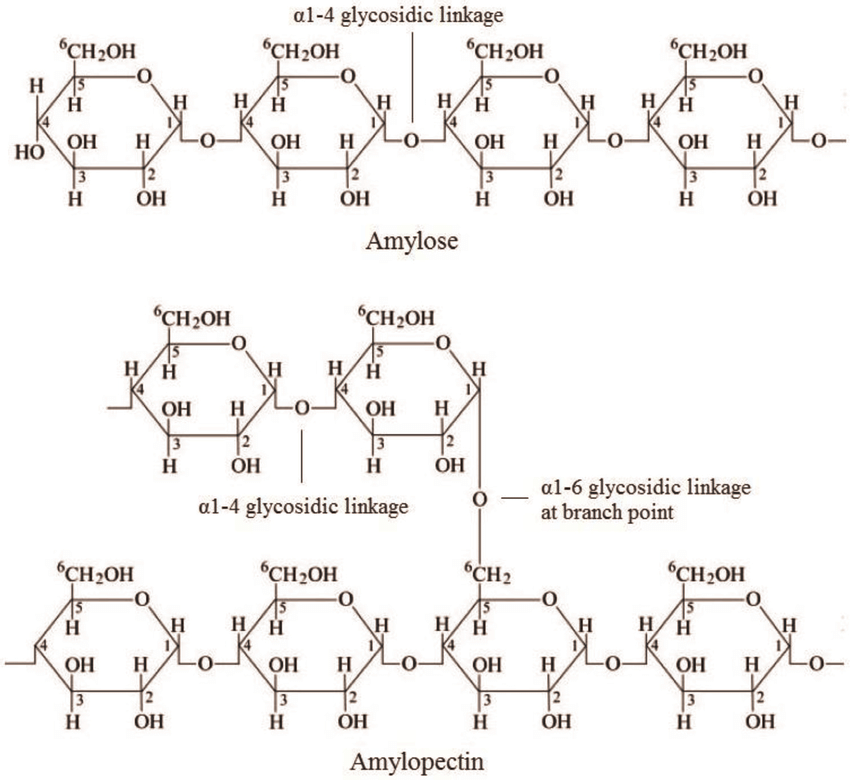 α(1-4), α(1-6) γλυκοζιτικοί δεσμοί
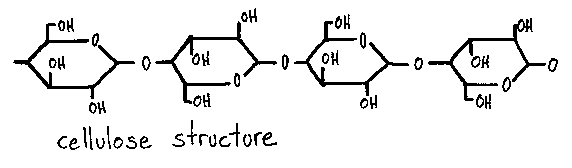 α(1-4), α(1-6) γλυκοζιτικοί δεσμοί
β(1-4) γλυκοζιτικοί δεσμοί
Ουδέτερα λίπη
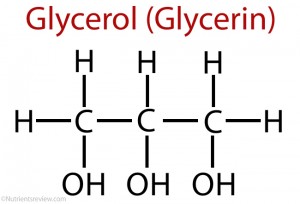 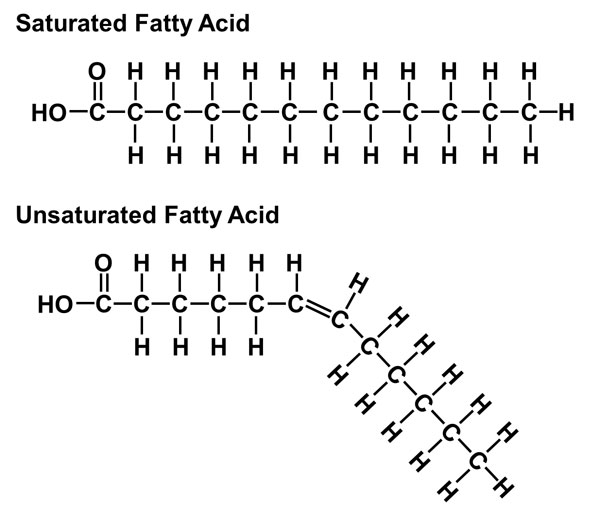 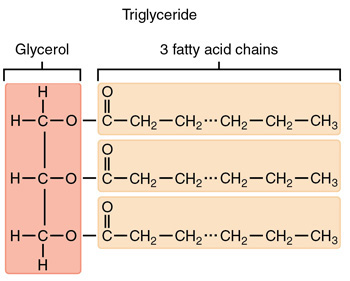 Τα ουδέτερα λίπη χρησιμοποιούνται στην παραγωγή ενέργειας. Τα λιπαρά οξέα αποδίδουν έξι φορές περισσότερη ενέργεια από ίση ποσότητα γλυκόζης
Φωσφολιπίδια
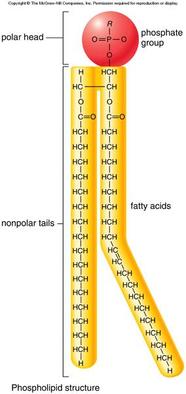 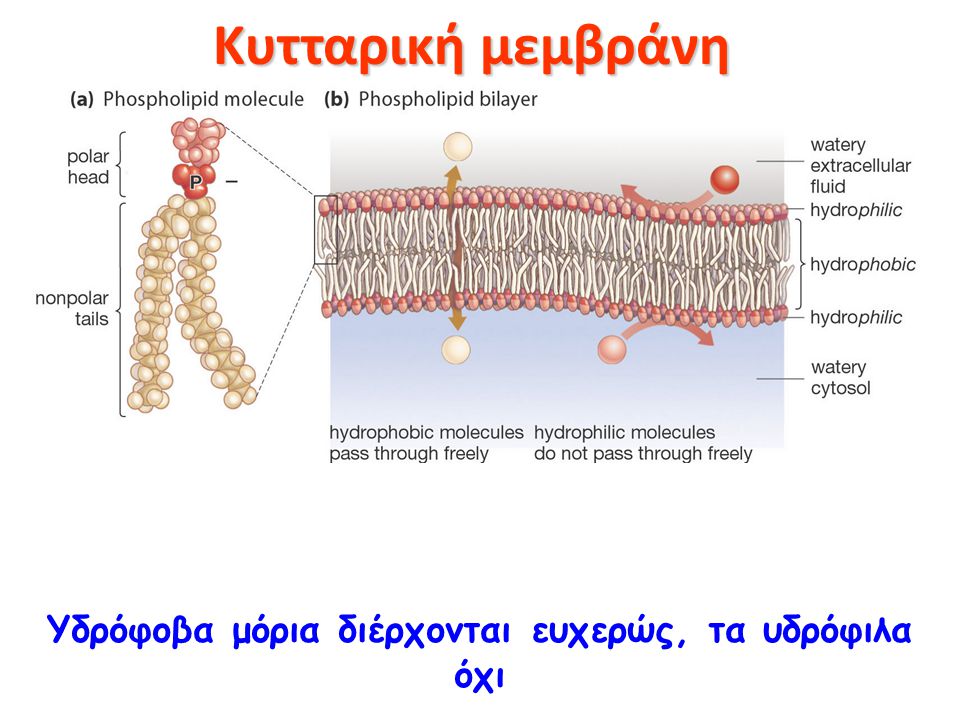 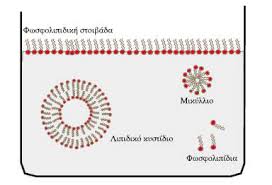 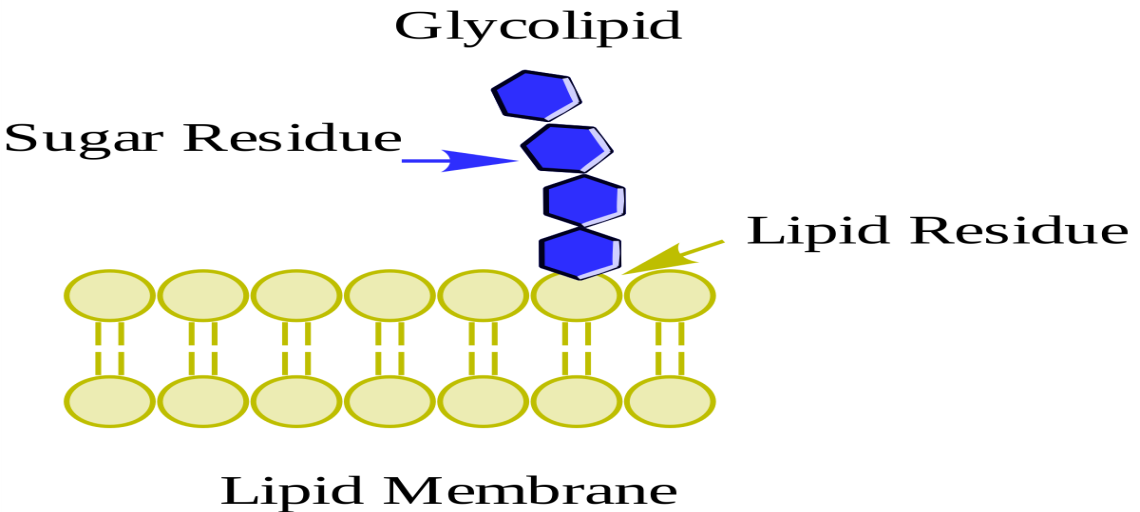 Αμινοξέα
Δομικές μονάδες των πρωτεϊνών
Στην φύση υπάρχουν περισσότερα από 150 αμινοξέα, τα οποία υπάρχουν ως οπτικά ισομερή σε L- και D-μορφή.
Οι πρωτεΐνες των ζωντανών οργανισμών αποτελούνται από 20 L-αμινοξέα.
 Τα αμινοξέα διακρίνονται σε πολικά και μη πολικά. Ορισμένα μπορούν να σχηματίζουν ιόντα σε υδατικό διάλυμα.
Πολλά αμινοξέα μπορούν να συντεθούν από άλλα αμινοξέα
 στον άνθρωπο 8  από τα 20 αμινοξέα δεν μπορούν να συντεθούν από άλλα αμινοξέα και ονομάζονται βασικά ή απαραίτητα αμινοξέα, ενώ 4 από τα 20 δεν μπορούν να συντεθούν από τα παιδιά και ονομάζονται ημι-απαραίτητα
Αμινοξέα
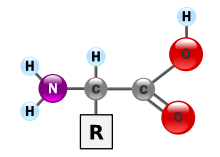 Κάθε αμινοξύ αποτελείται από ένα άτομο άνθρακα (α-άνθρακας) ο οποίος  συνδέεται με μία αμινομάδα (-NH2), μία καρβοξυλομάδα(-COOH) και ένα άτομο H, που αποτελούν το σταθερό τμήμα του μορίου. Η τέταρτη μονάδα συγγενείας του άνθρακα  συνδέεται με μία πλευρική αλυσίδα που ποικίλει και συμβολίζεται με R. Η ομάδα R αποτελεί το μεταβλητό τμήμα του μορίου
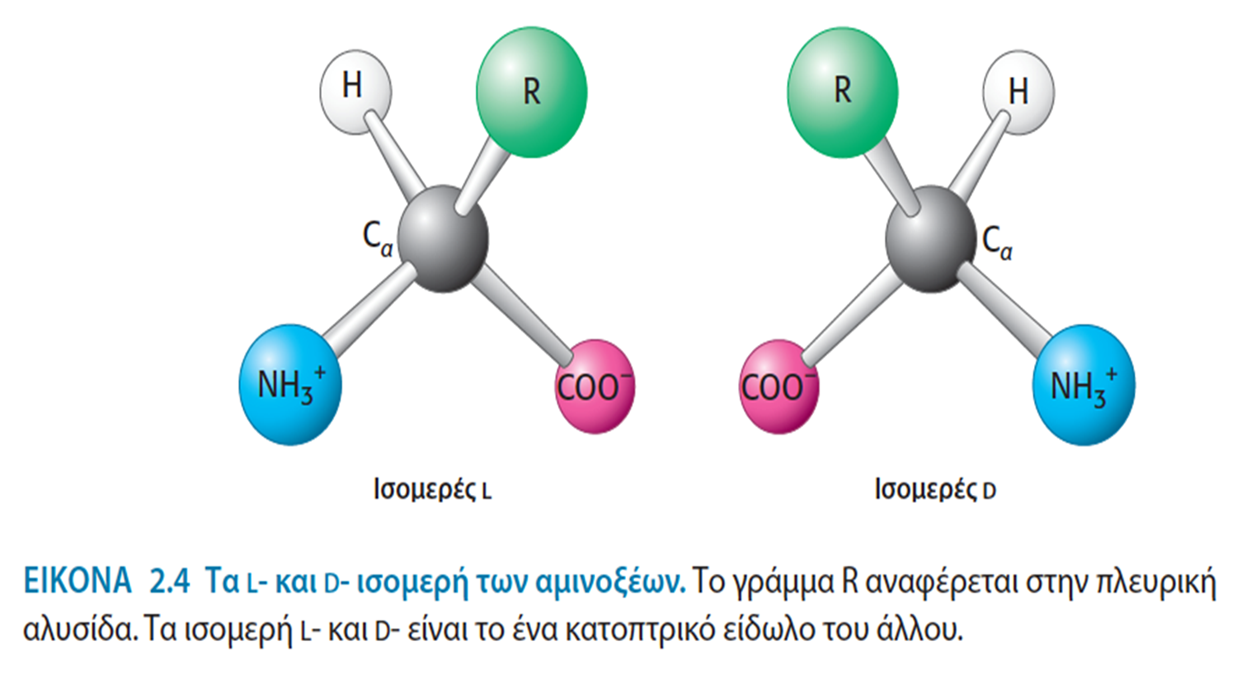 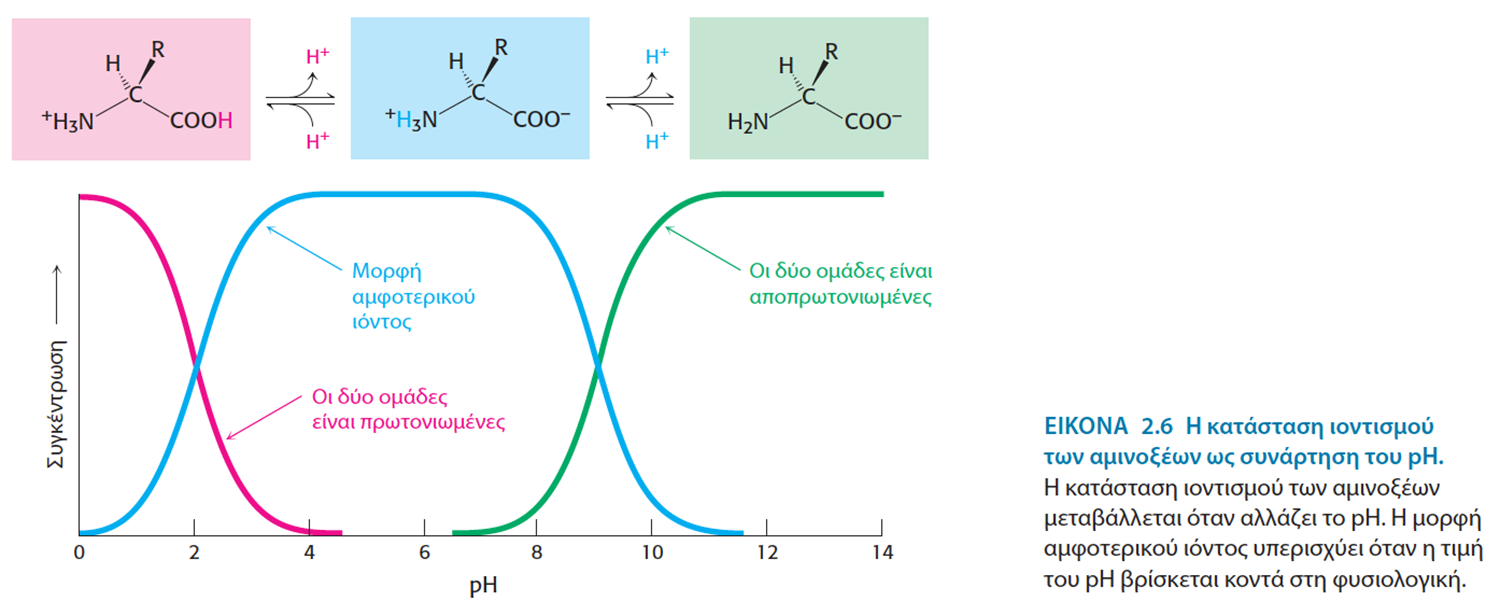 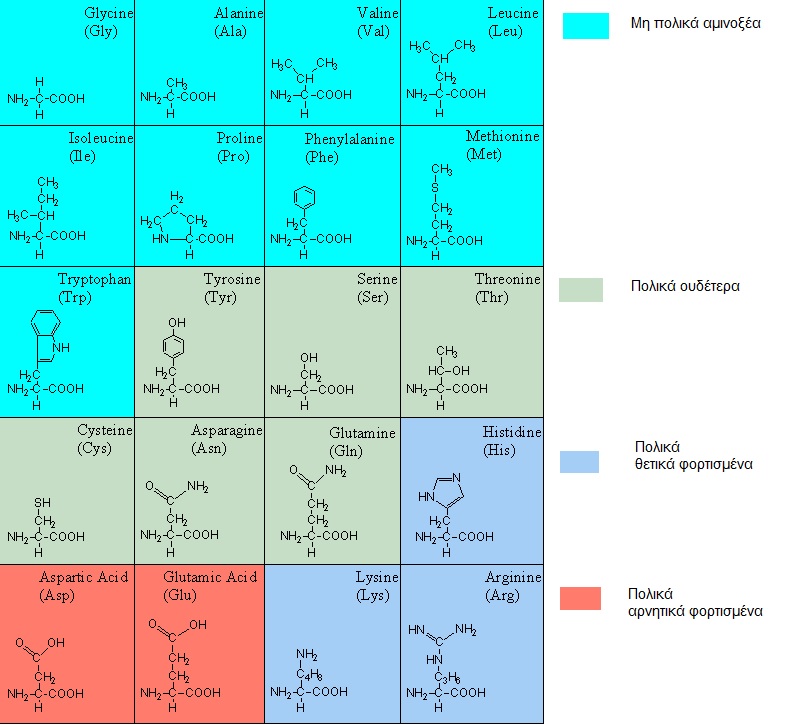 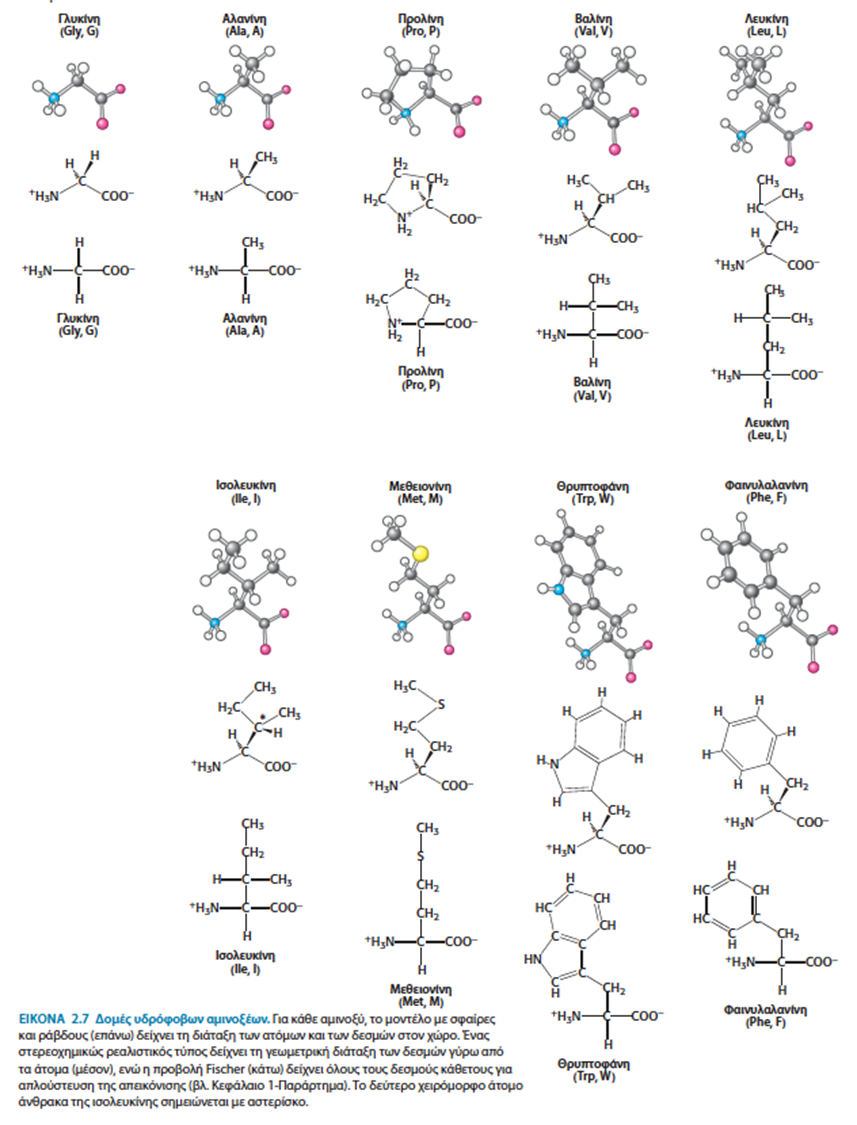 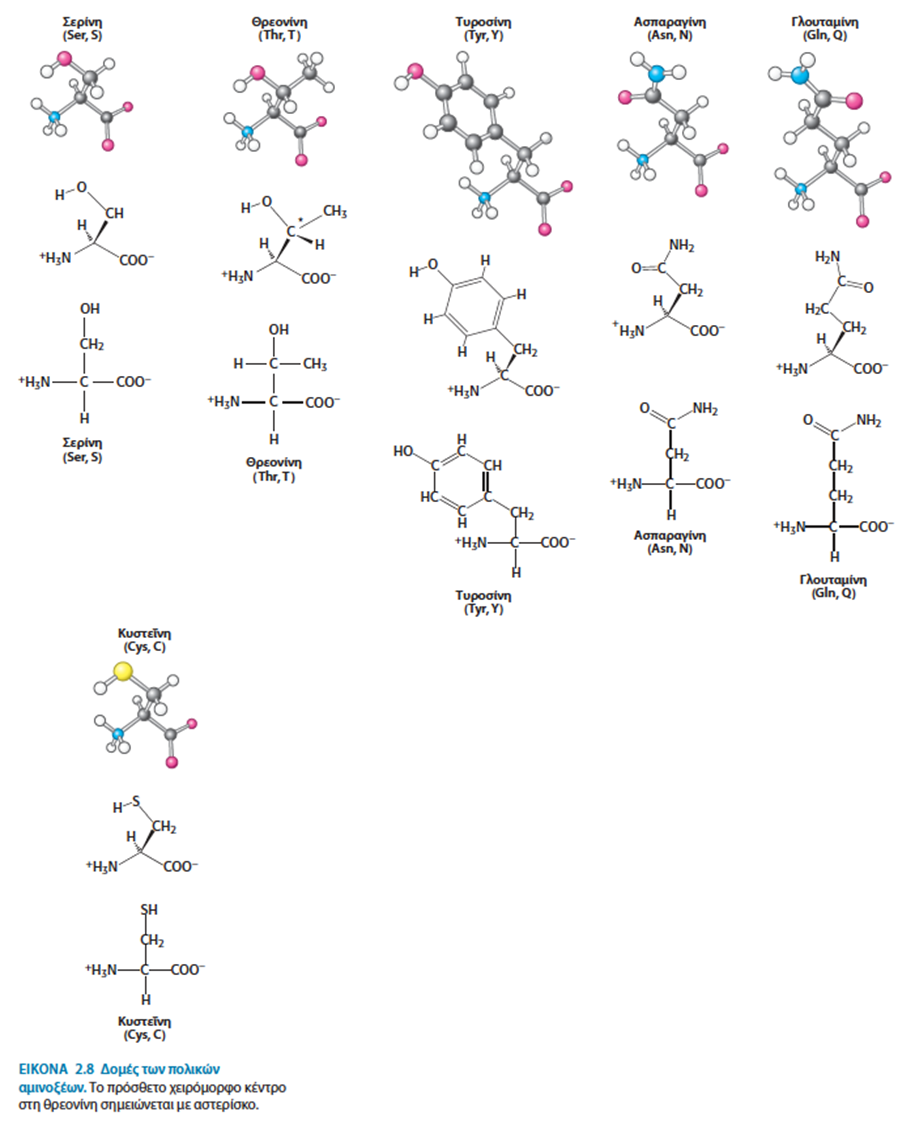 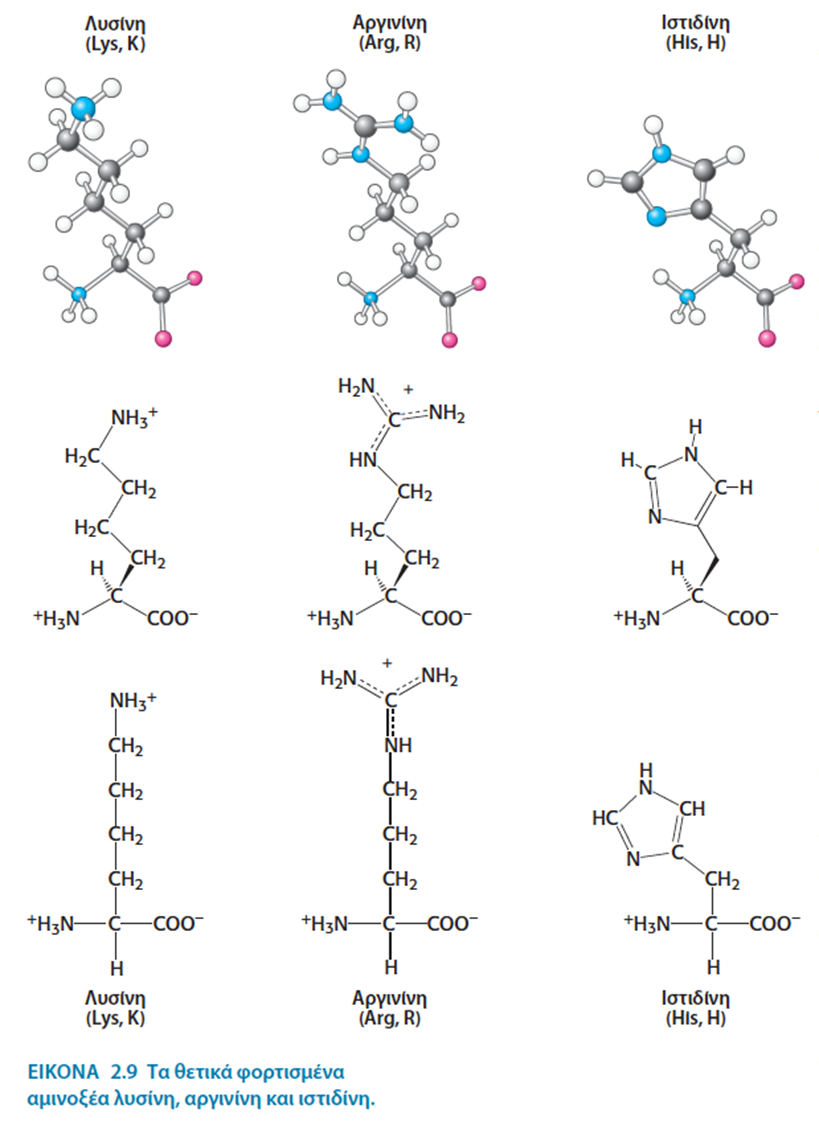 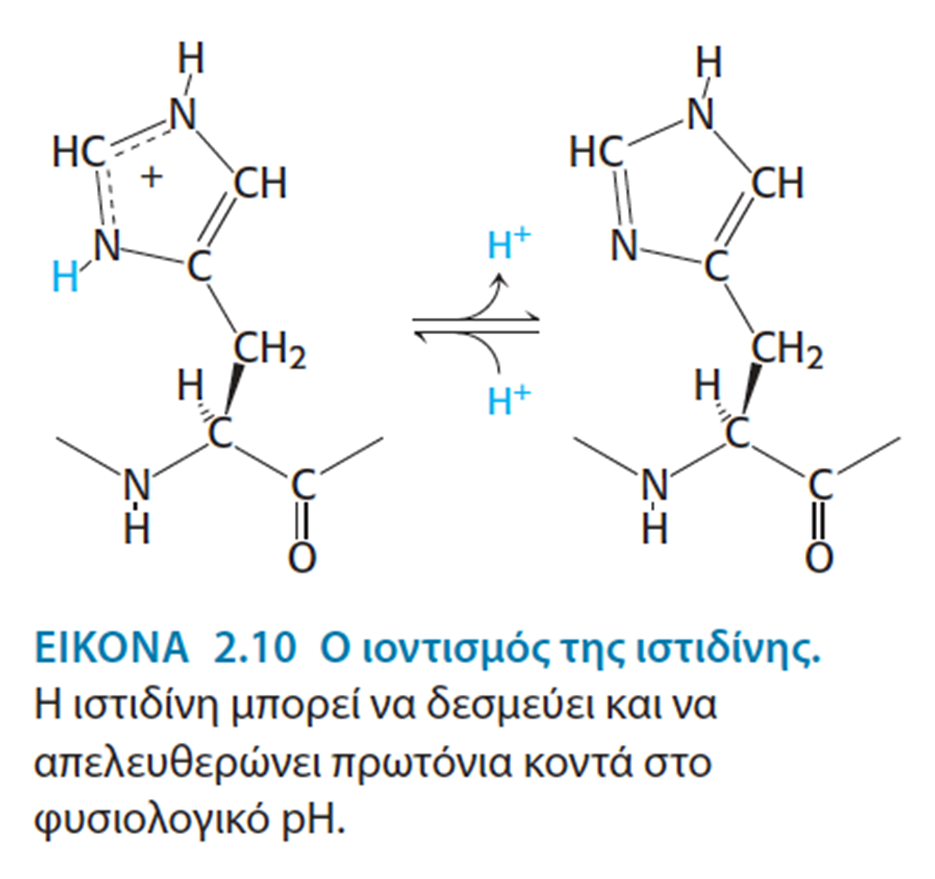 Τα αμινοξέα συνδέονται μεταξύ τους με ομοιοπολικό δεσμό με βάση το μοντέλο συμπύκνωσης (πεπτιδικός ή αμιδικός δεσμός).

 Η σύνδεση δύο αμινοξέων σχηματίζει ένα διπεπτίδιο, τριών τριπεπτίδιο κ.ο.κ. Η σύνδεση πολλών αμινοξέων σχηματίζει μία πολυπεπτιδική αλυσίδα ή πολυπεπτίδιο. Κάθε νέο αμινοξύ προστίθεται στο καρβοξυλικό άκρο του τελευταίου αμινοξέος της αλυσίδας.

Μία πολυπεπτιδική αλυσίδα μπορεί να αποτελείται από 30 ως 10.000 ή και περισσότερα αμινοξέα, με την πλειονότητά τους να περιέχει 50-2000.
Μία πρωτεΐνη είναι μία ή περισσότερες πολυπεπτιδικές αλυσίδες
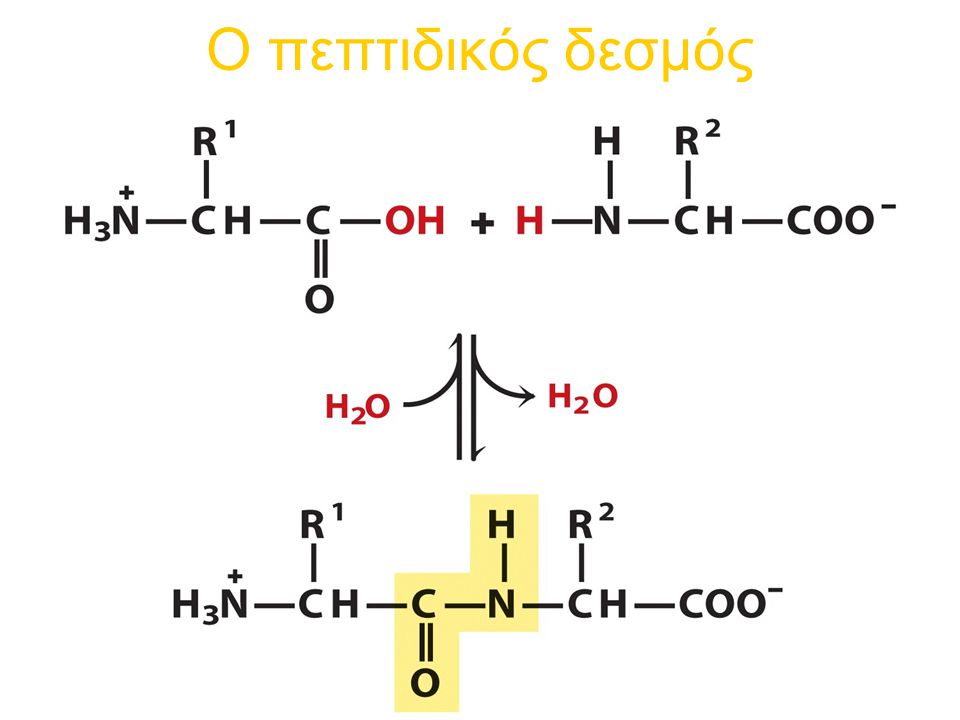 Πεπτιδικός ή αμιδικός δεσμός
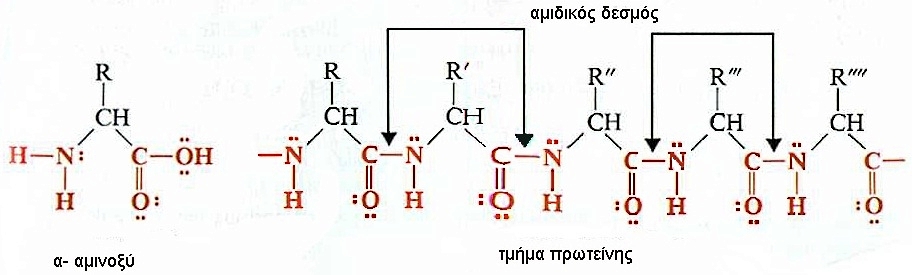 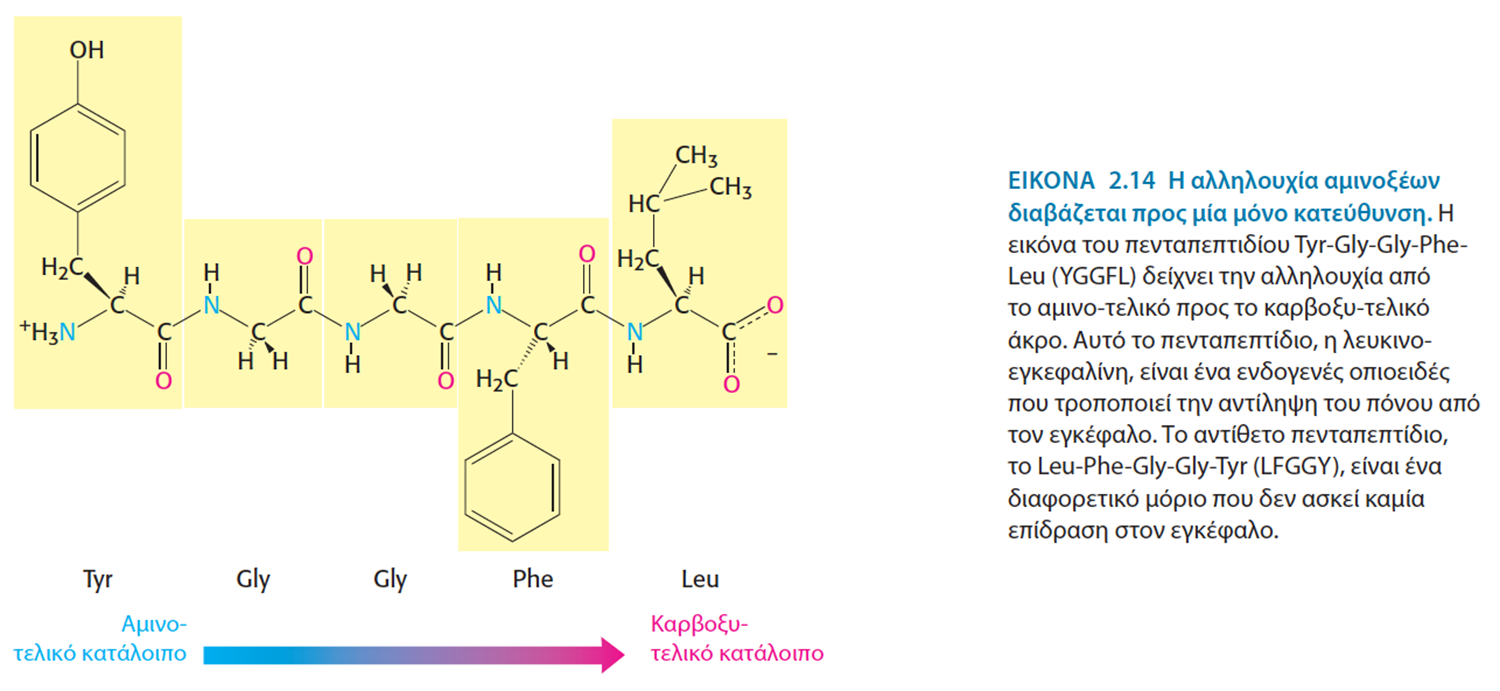 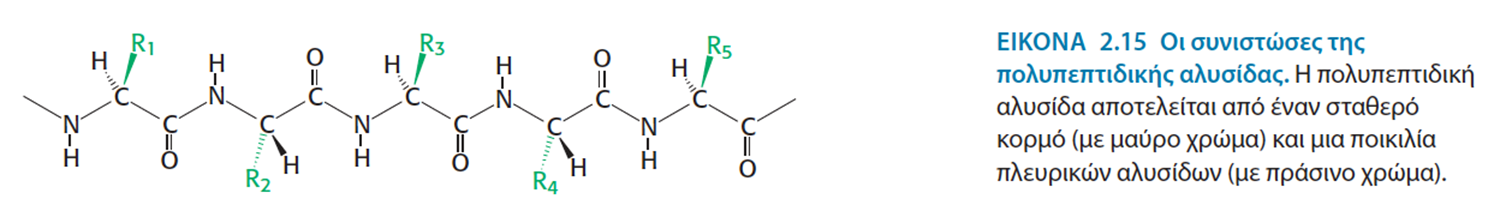 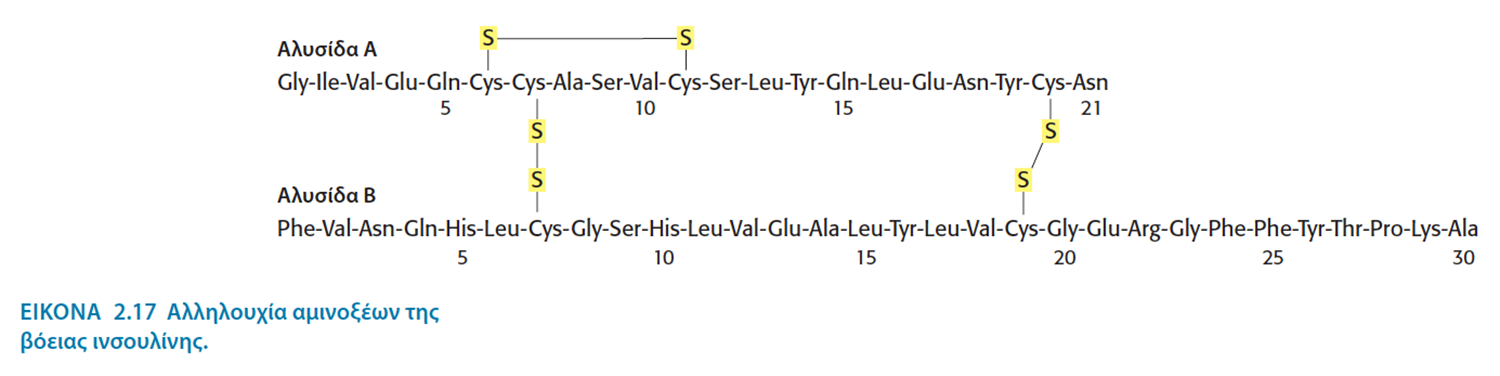 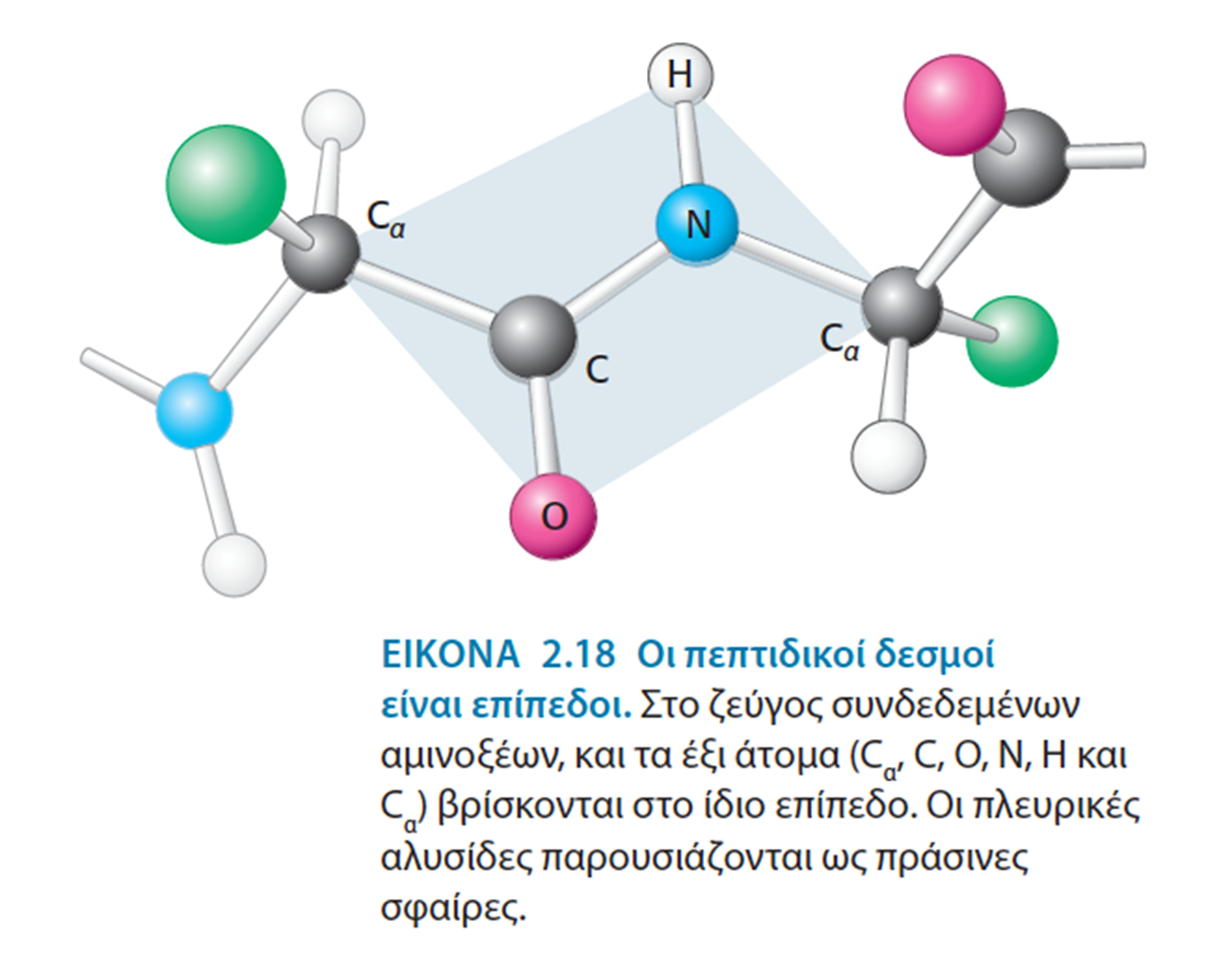 Τα αμινοξέα της πολυπεπτιδικής αλυσίδας συνδέονται στις πλάγιες ομάδες μεταξύ τους με μη ομοιοπολικούς χημικούς δεσμούς, με αποτέλεσμα η αλυσίδα να περιστρέφεται στο χώρο και να παίρνει ένα συγκεκριμένο σχήμα (στερεοδομή) που εξαρτάται από την αλληλουχία των αμινοξέων της. Οι μη ομοιοπολικοί δεσμοί με τους οποίους συνδέονται τα αμινοξέα της πολυπεπτιδικής αλυσίδας είναι δεσμοί υδρογόνου, ιοντικοί δεσμοί, υδρόφοβες αλληλεπιδράσεις και έλξεις van der Waals.

Η στερεοδομή διακρίνεται στην πρωτοταγή, δευτεροταγή, τριτοταγή και τεταρτοταγή δομή.

Η λειτουργία μιας πρωτεΐνης συνδέεται στενά με την στερεοδιάταξή της
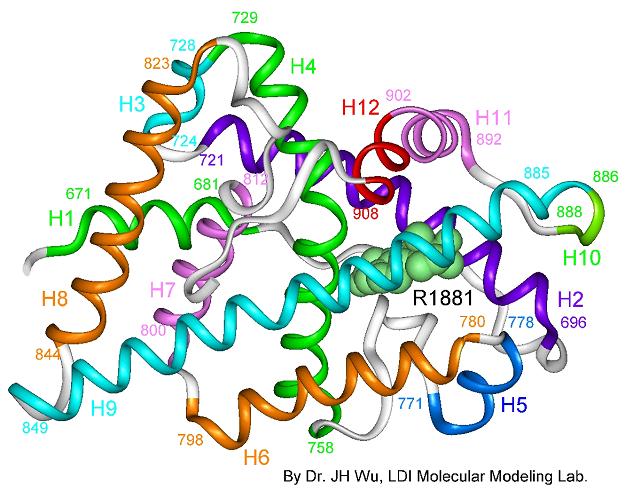 Πρώτο επίπεδο οργάνωσης των πρωτεϊνών
Πρωτοταγής δομή ή πρωτοδιάταξη
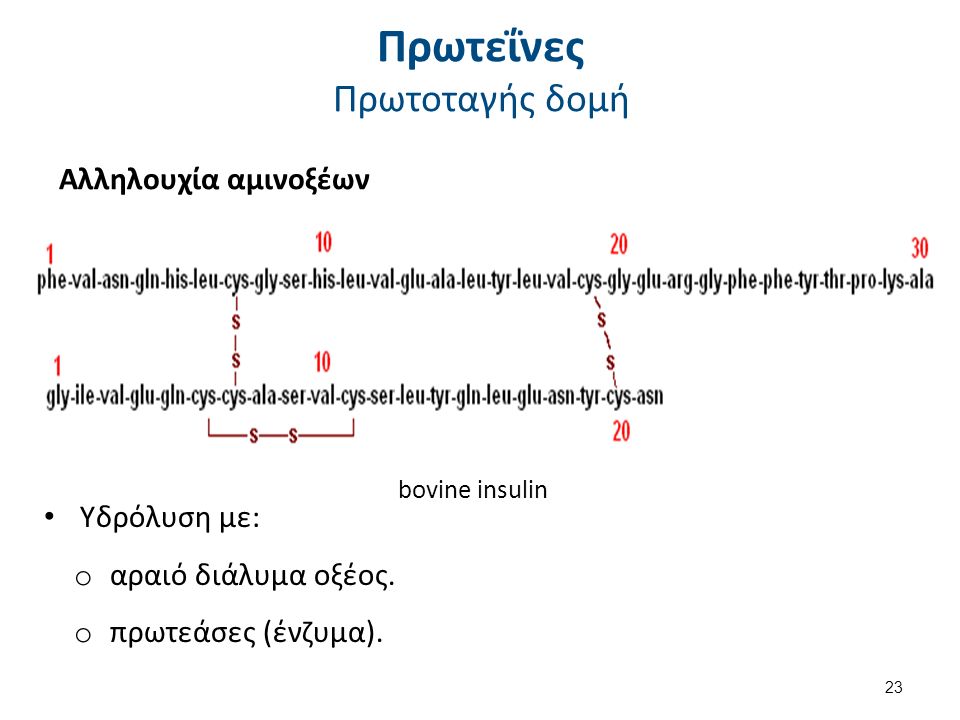 Η αλληλουχία των αμινοξέων αποτελεί την πρωτοταγή δομή μιας πρωτεΐνης.

Οι δεσμοί που είναι υπεύθυνοι για την πρωτοταγή δομή είναι οι πεπτιδικοί
Δεύτερο επίπεδο οργάνωσης των πρωτεϊνών
Δευτεροταγής δομή ή δευτεροδιάταξη
Η δευτεροταγής δομή είναι η τοπική αναδίπλωση της πολυπεπτιδικής αλυσίδας με την ανάπτυξη δεσμών υδρογόνου ανάμεσα στα αμινοξέα της ίδιας ή διαφορετικών αλυσίδων, με αποτέλεσμα τη δημιουργία α-έλικας ή β-δομής (β- πτυχωτή επιφάνεια ή β-έλασμα)
α- έλικα
Δεσμοί υδρογόνου ανάμεσα στην ομάδα -CO κάθε αμινοξέος και της ομάδας –ΝΗ  του π.δ του αμινοξέος που βρίσκεται 4 κατάλοιπα μετά στην πολυπεπτιδική αλυσίδα με κατεύθυνση προς το καρβοξυλικό άκρο. Το αποτέλεσμα είναι η δημιουργία κυλινδρικής δομής, όπου προεξέχουν οι πλευρικές ομάδες των αμινοξέων.
Η φύση των ομάδων αυτών καθορίζει αν η έλικα θα είναι υδρόφιλη, υδρόφοβη ή αμφίφιλη
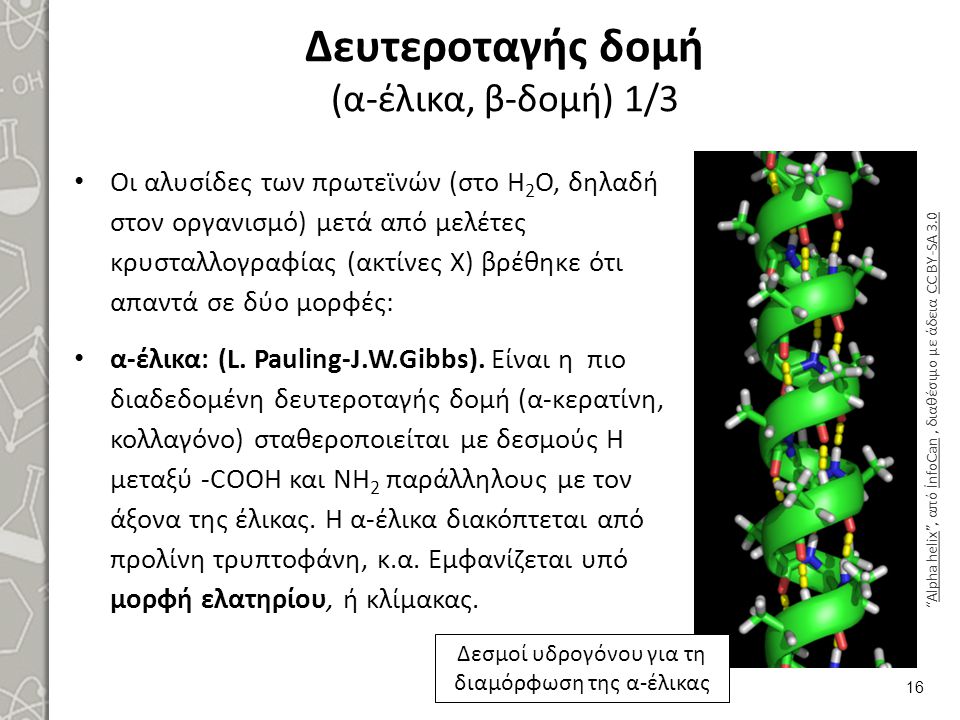 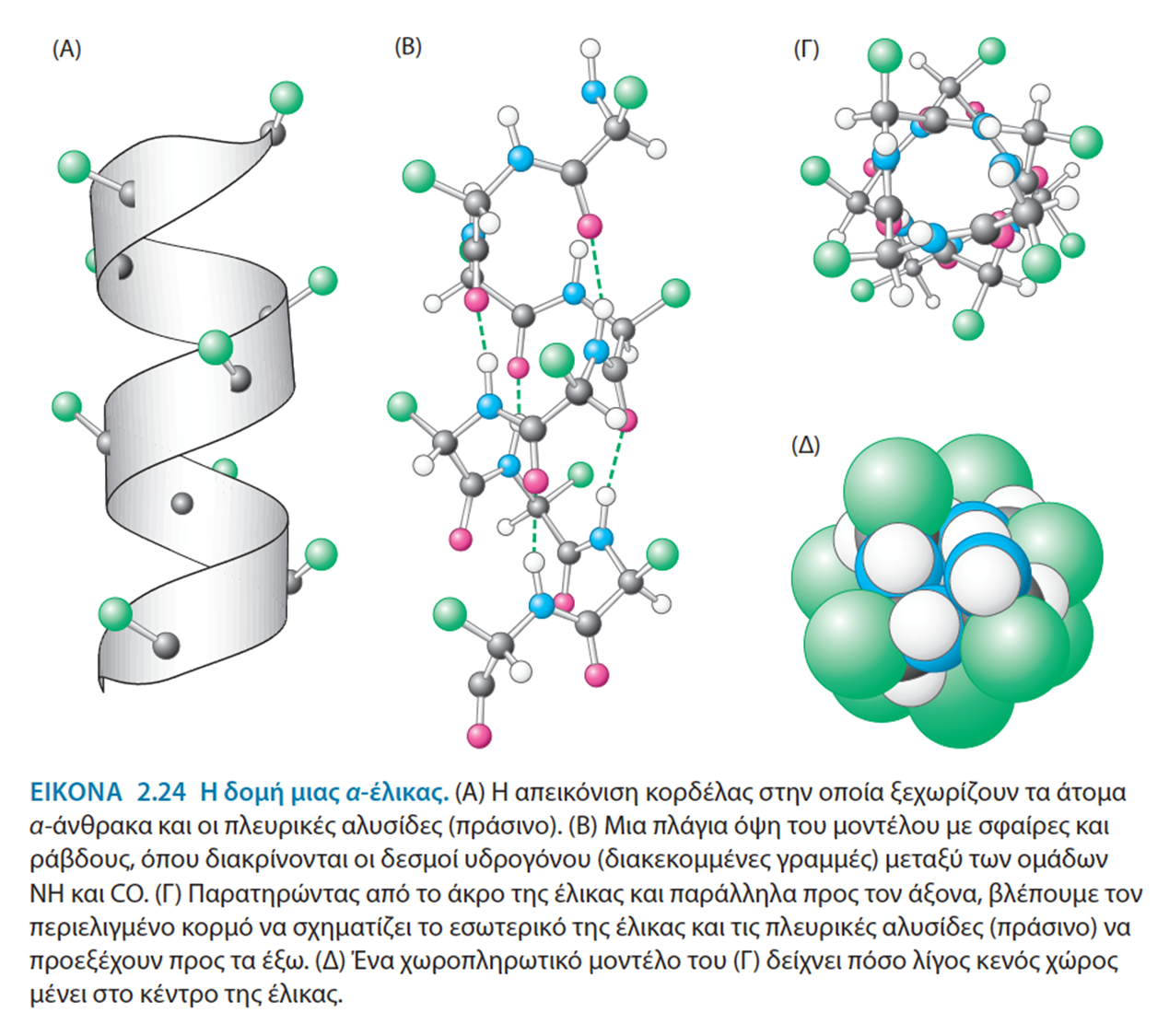 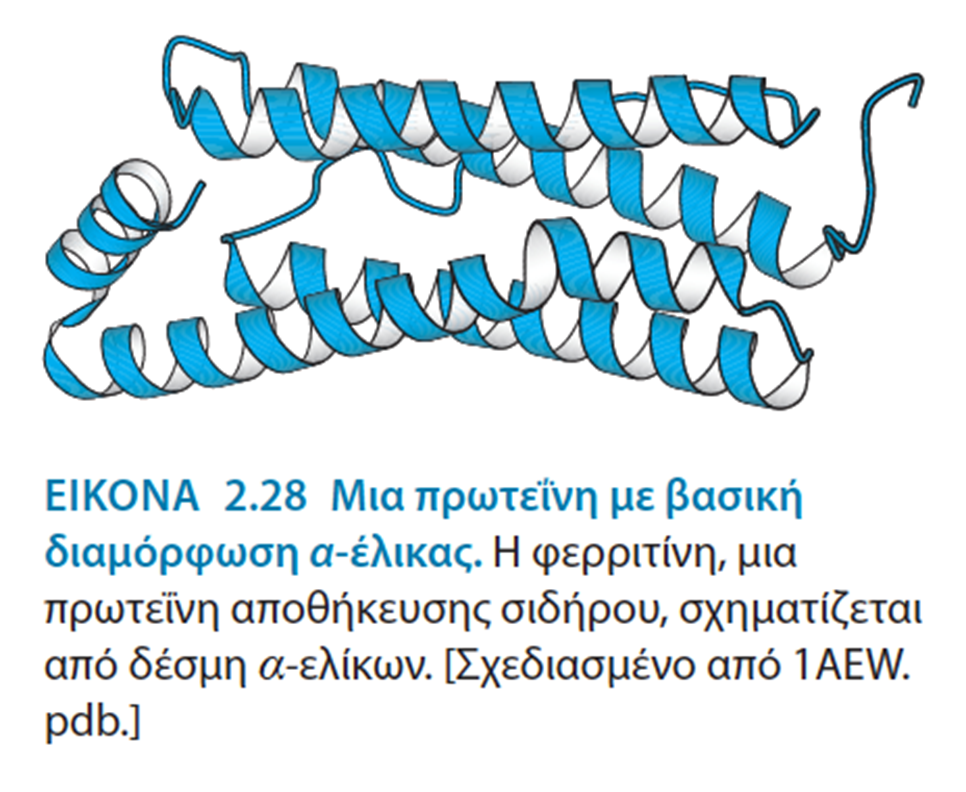 Δευτεροταγής δομή
β-δομή ή πτυχωτή επιφάνεια
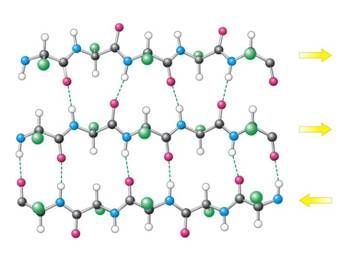 Τμήματα της πολυπεπτιδικής αλυσίδας (β- αλυσίδες) που βρίσκονται το ένα δίπλα στο άλλο σε παράλληλη ή αντιπαράλληλη διάταξη ενώνονται με δεσμούς υδρογόνου ανάμεσα στην ομάδα –ΝΗ και την ομάδα –CO των π.δ των αμινοξέων των παρακείμενων τμημάτων
β-αλυσίδες: κοντές σχεδόν τεντωμένες πεπτιδικές αλυσίδες που παίρνουν μέρος στην δημιουργία της β-πτυχωτής επιφάνειας. Μπορεί να ανήκουν στην ίδια ή σε διαφορετικές πολυπεπτιδικές αλυσίδες
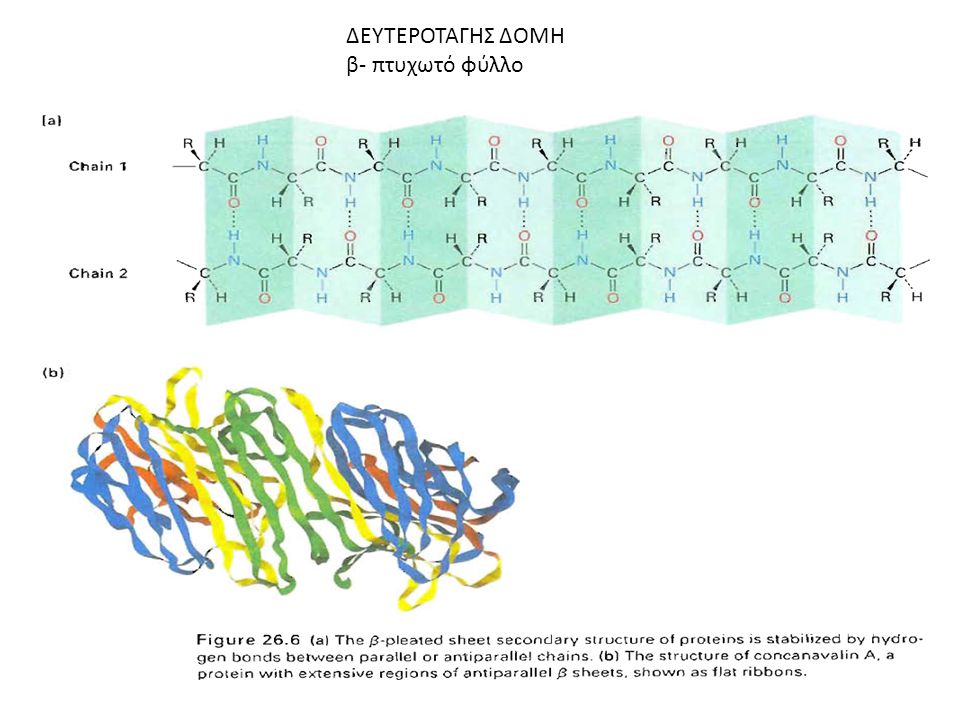 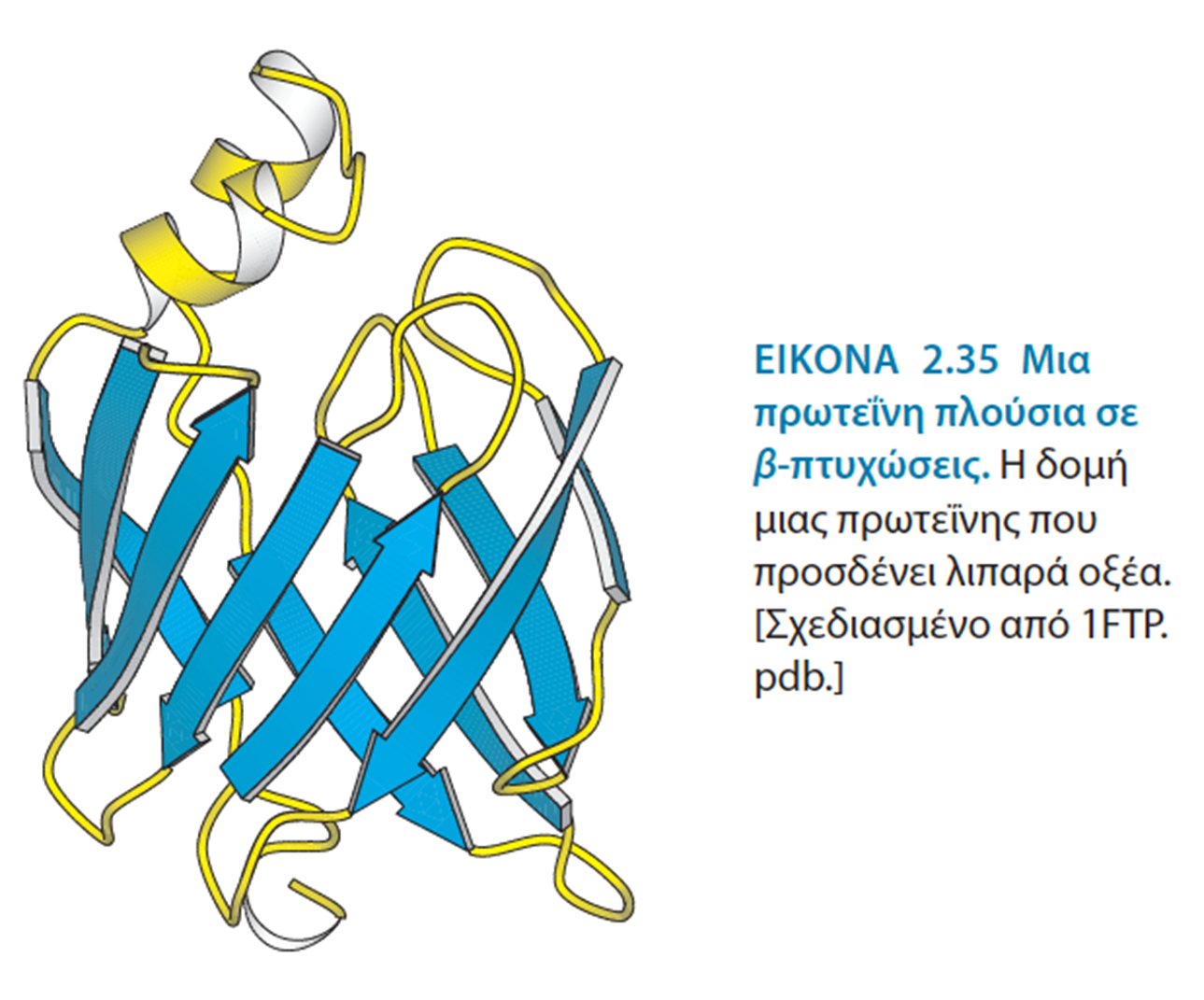 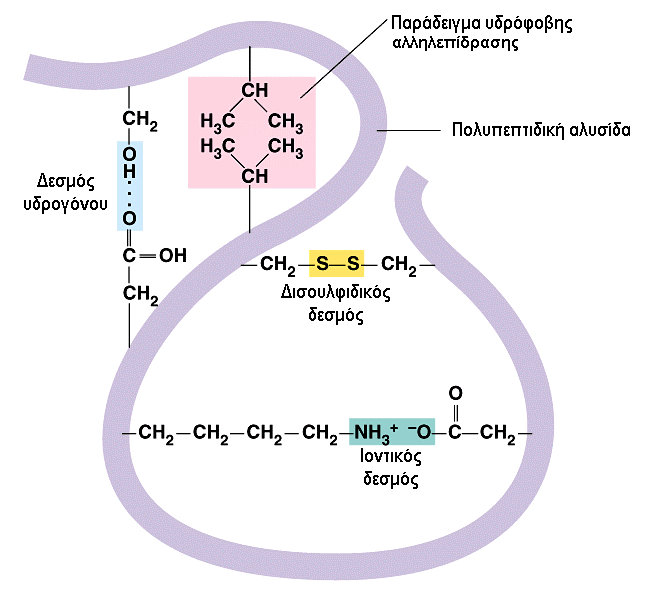 Τρίτο επίπεδο οργάνωσης των πρωτεϊνών ή τριτοταγής δομή
Τριτοταγής δομή ή τριτοδιάταξη είναι η συνολική διαμόρφωση της αλυσίδας στο χώρο, ώστε να σχηματιστεί η συμπαγής δομή της. 
Στην τριτοδιάταξη περιλαμβάνονται οι α-έλικες και οι β-δομές σε διάταξη στην οποία συμβάλουν κυρίως ασθενείς δεσμοί, όπως υδρογόνου, ιοντικοί και υδρόφοβοι δεσμοί μεταξύ των πλευρικών ομάδων R. Σε ορισμένες περιπτώσεις σχηματίζονται ομοιοπολικοί δισουλφιδικοί δεσμοί μεταξύ των ομάδων -SH του αμινοξέος κυστεΐνη.
Πρωτεϊνική περιοχή ονομάζεται τμήμα της πολυπεπτιδικής αλυσίδας  από 40-350 αμινοξέα με συμπαγή δομή και συγκεκριμένη λειτουργία.
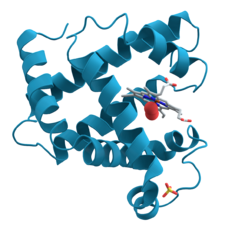 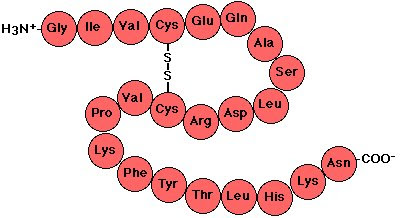 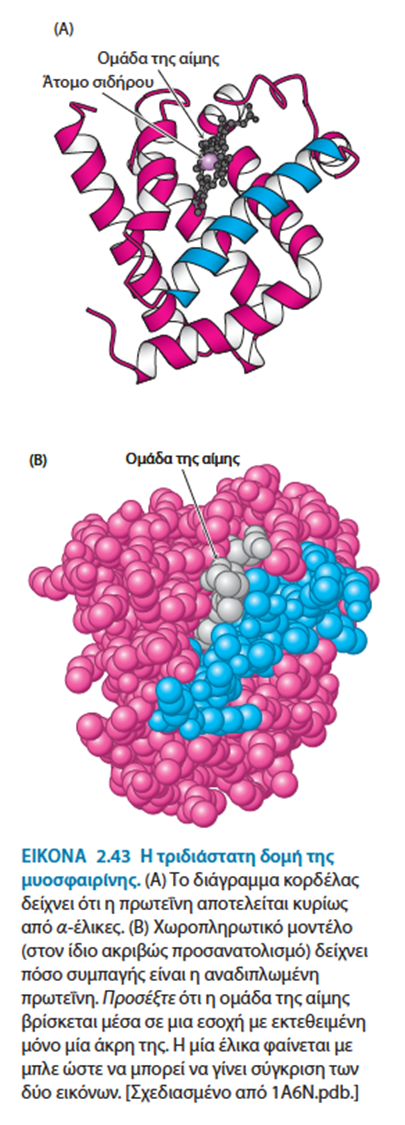 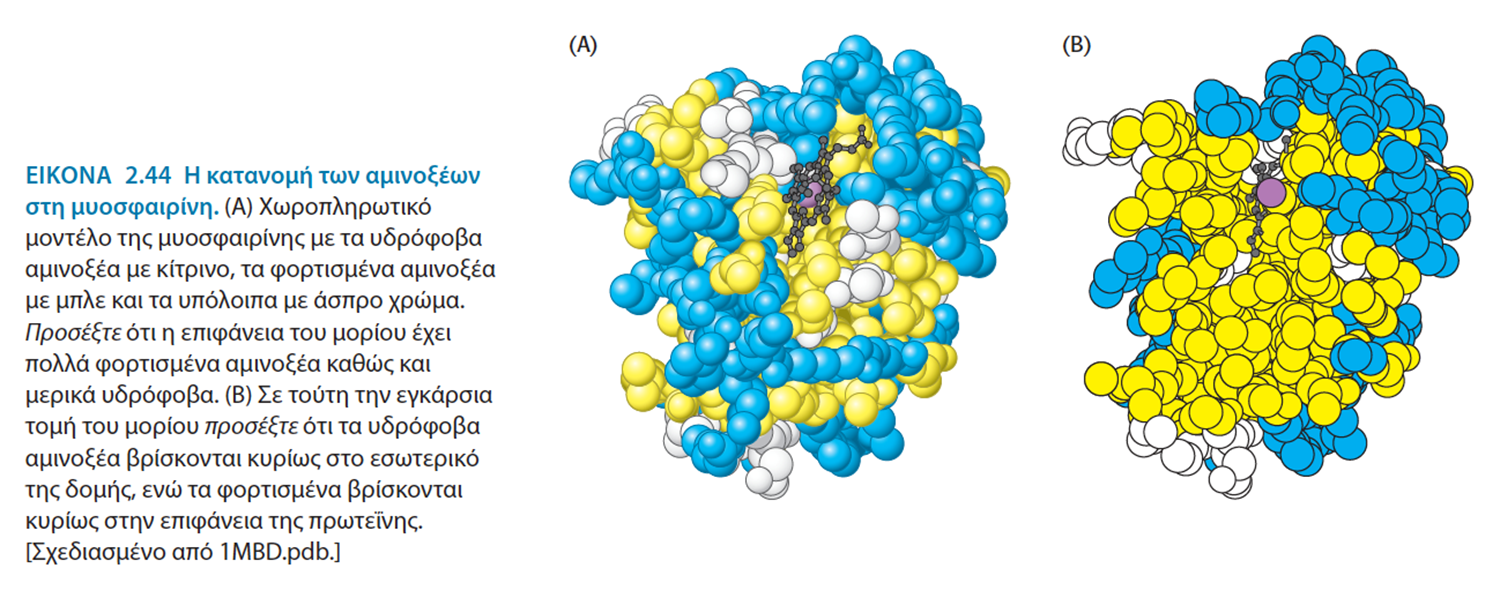 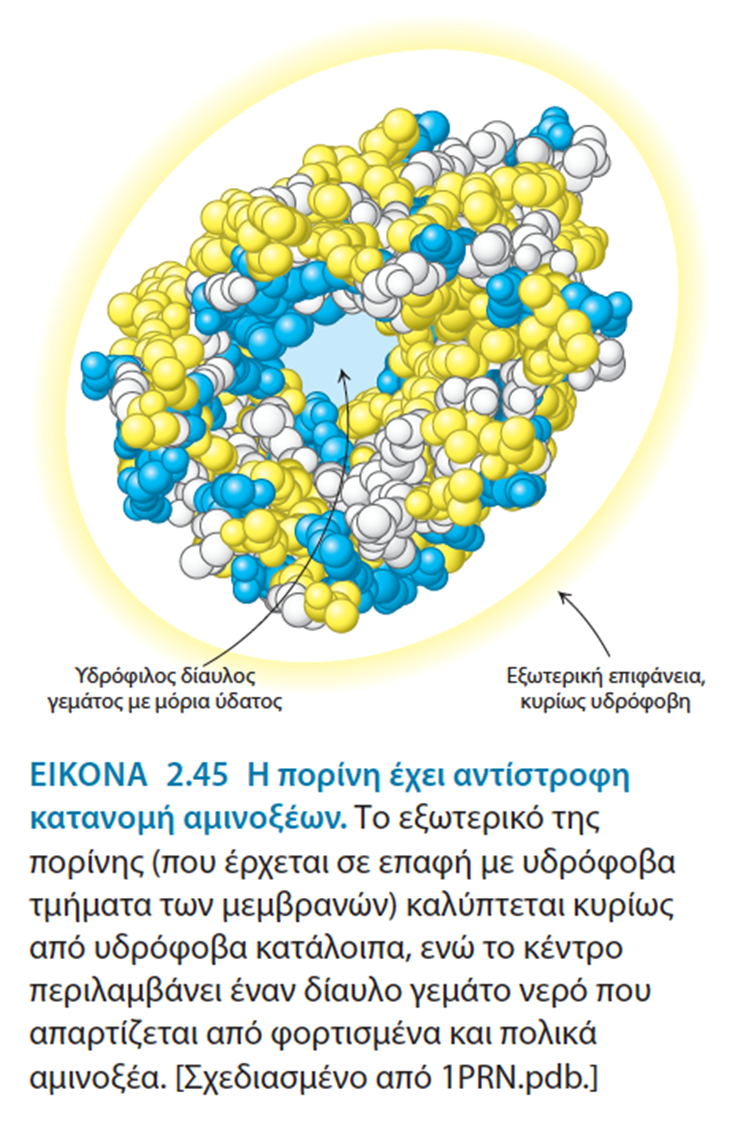 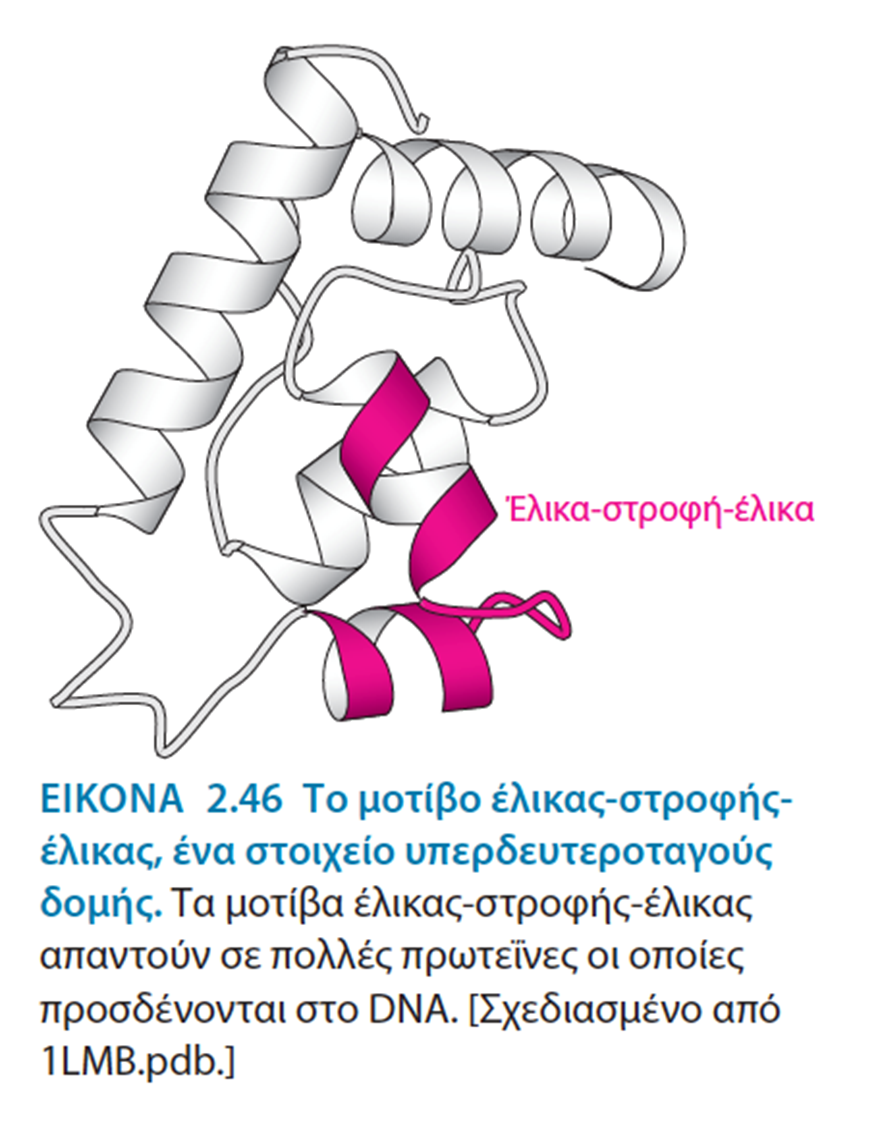 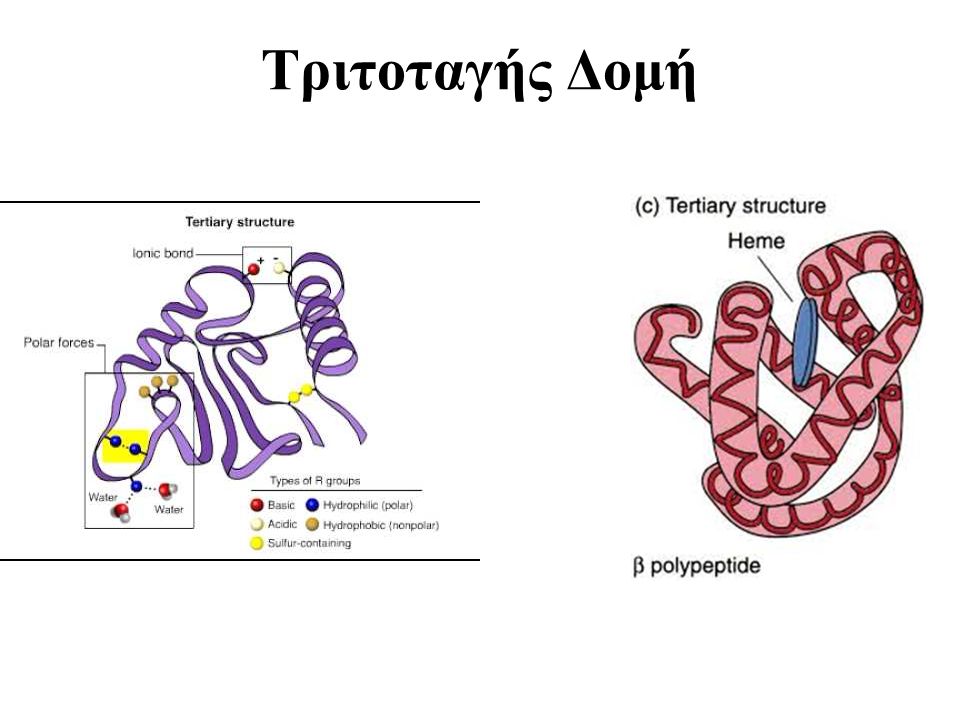 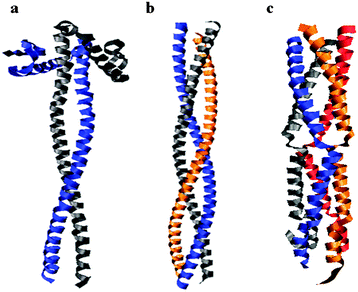 Σύνθετη έλικα από 2 (α), 3(β) και 4 (γ) πολυπεπτιδικές αλυσίδες
Περιστροφή σχήματος υ
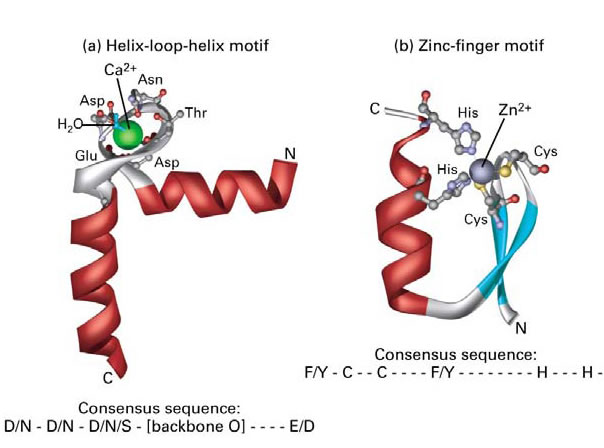 Δομή έλικα – αγκύλη – έλικα (α) και δομή δακτυλίου ψευδαργύρου (β)
Τεταρτοταγής δομή ή τεταρτοδιάταξη
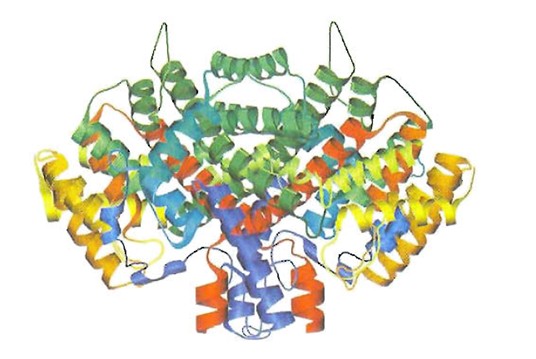 Αναφέρεται στην στερεοδιάταξη πρωτεϊνών που αποτελούνται από περισσότερες της μιας πολυπεπτιδικές αλυσίδες. Οι πολυπεπτιδικές αλυσίδες αναφέρονται ως υπομονάδες της πρωτεΐνης και μπορεί να είναι όμοιες ή διαφορετικές. Συνδέονται κυρίως με ασθενείς δεσμούς ενώ ορισμένες αναπτύσσουν και ισχυρούς δισουλφιδικούς δεσμούς
Συνθετάση του κιτρικού οξέος. Τεταρτοταγής δομή
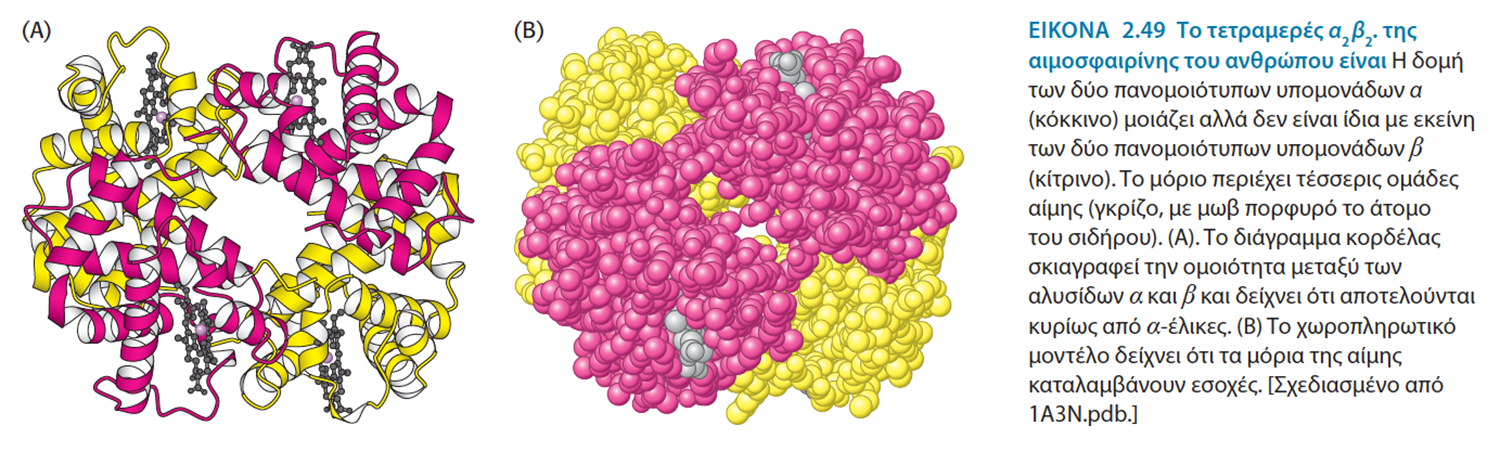 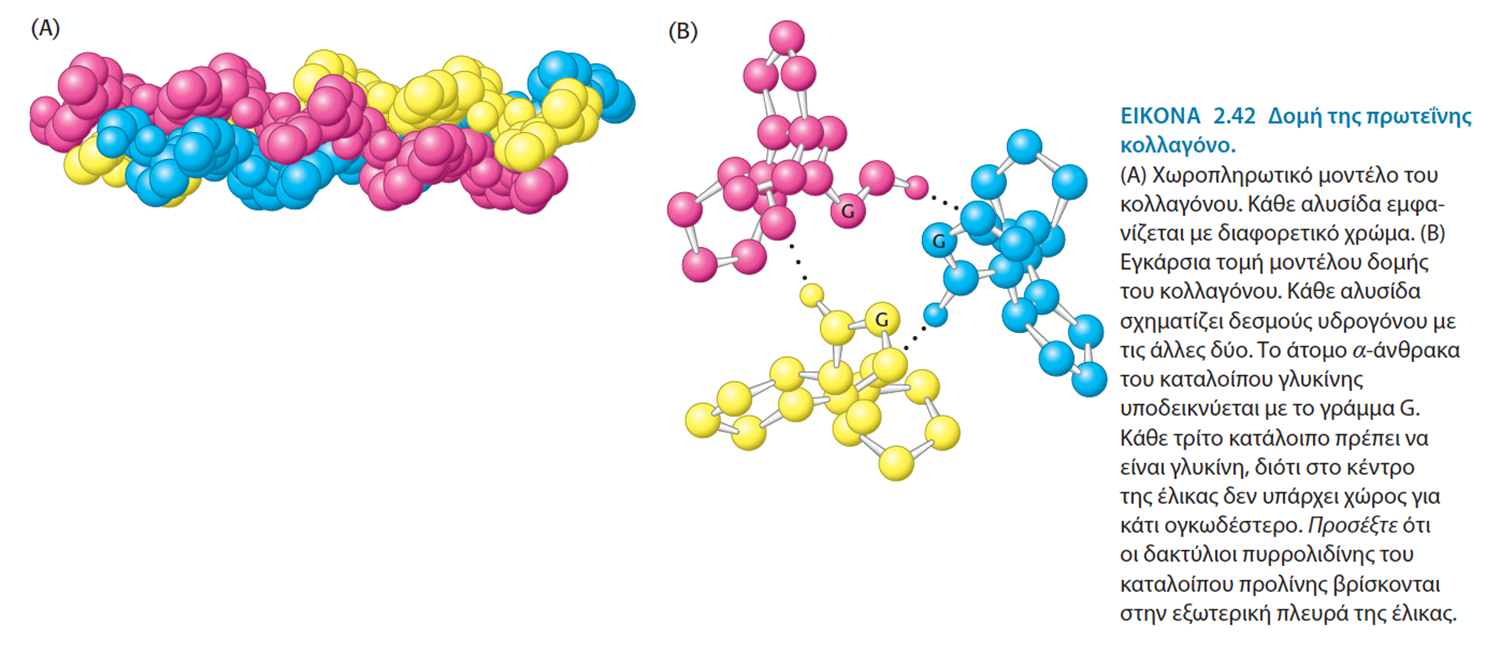 Η δομή του μορίου του κολλαγόνου είναι μια μακριά, άκαμπτη τρίκλωνη ελικοειδής μορφή , στην οποία τρεις πεπτιδικές αλυσίδες κολλαγόνου περιελίσσονται η μια γύρω από την άλλη σε μια έλικα
Μετουσίωση πρωτεϊνών
Καταστροφή της δομής της πρωτεΐνης και επομένως απώλεια της λειτουργικότητάς της.
Η μετουσίωση επιτυγχάνεται με αύξηση της θερμοκρασίας ή του pH πάνω από ένα επίπεδο, οπότε διασπώνται οι δευτερογενείς δεσμοί μεταξύ των αμινοξέων, ενώ η πρωτοταγής δομή παραμένει αμετάβλητη
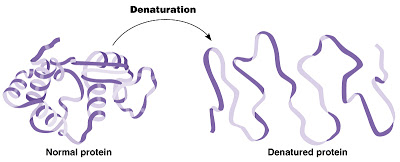 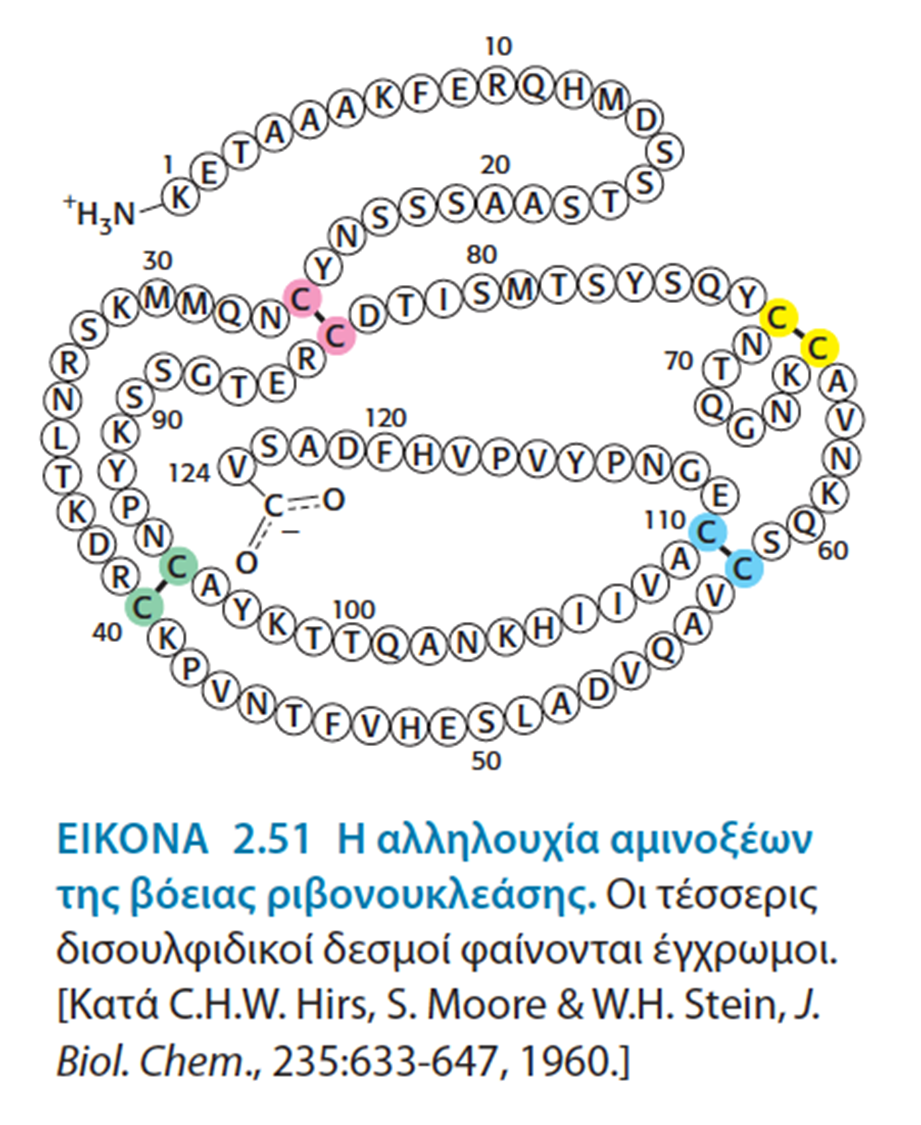 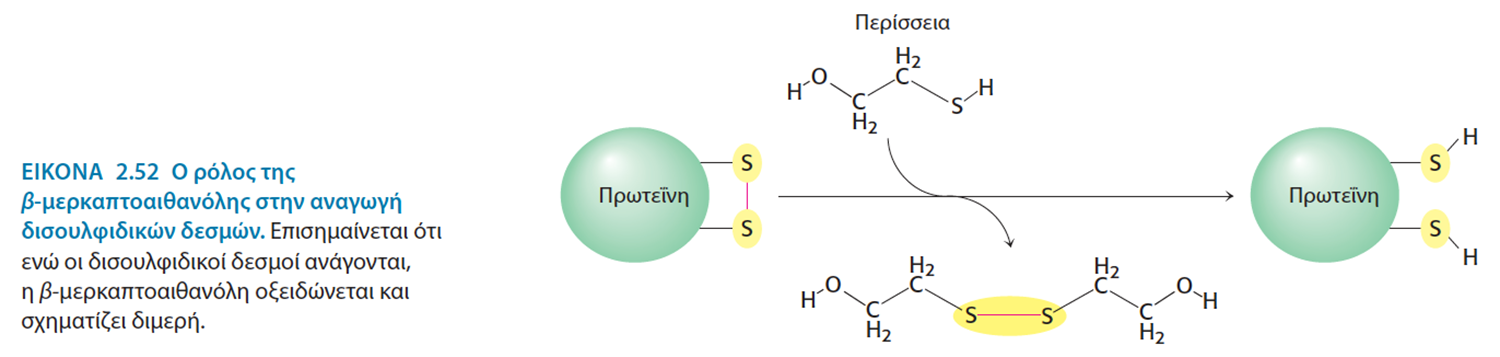 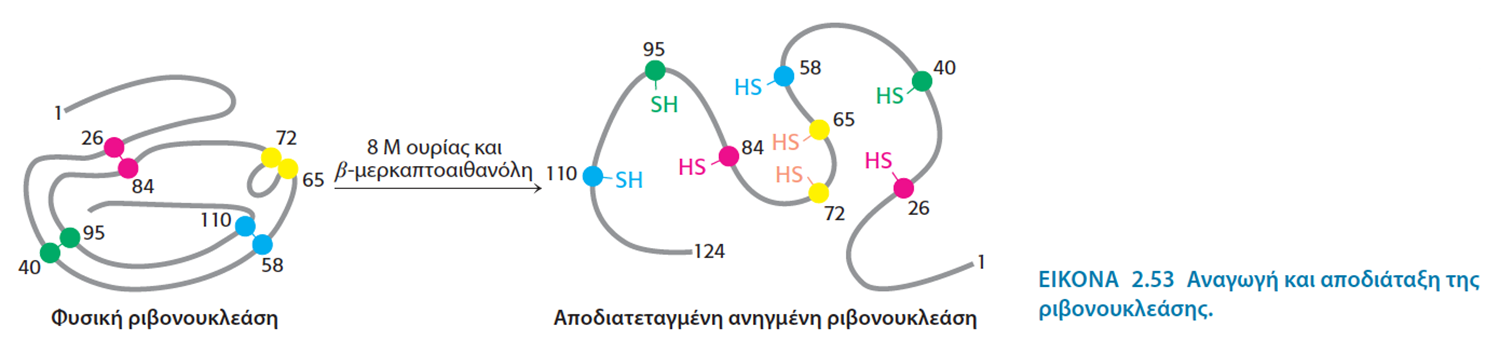 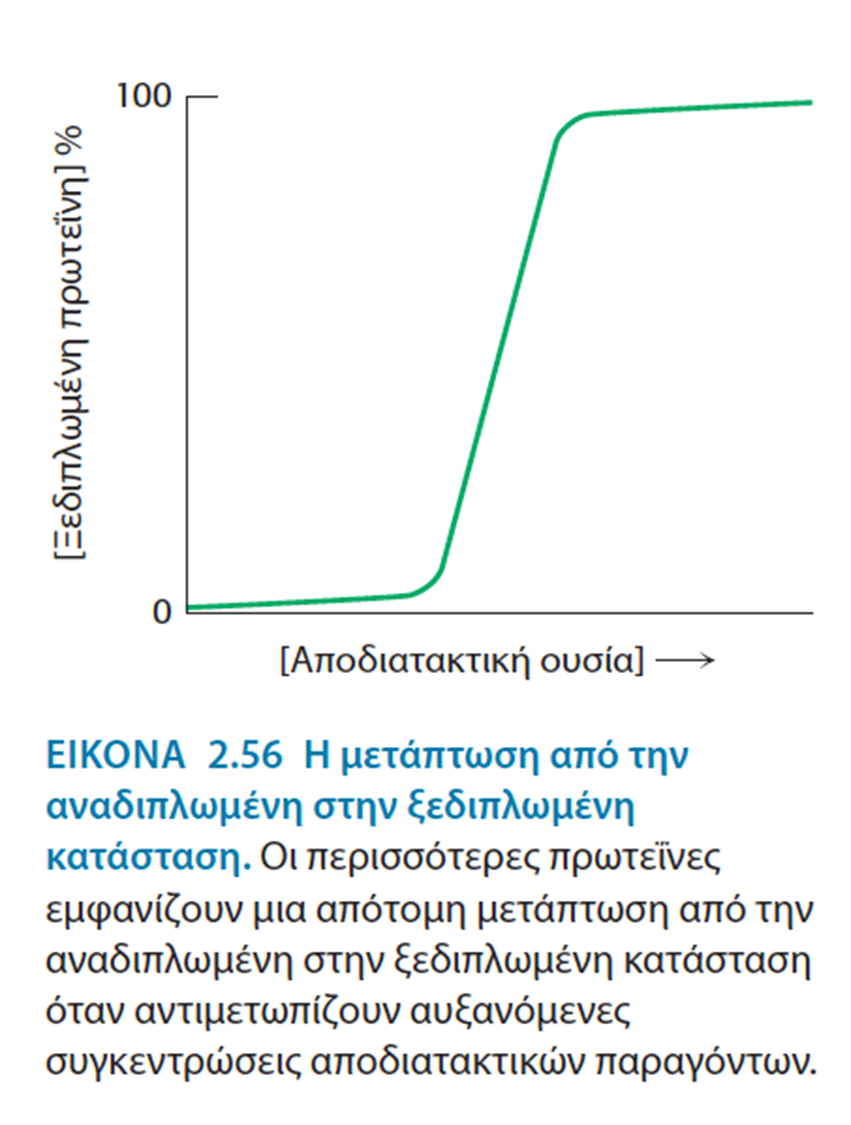 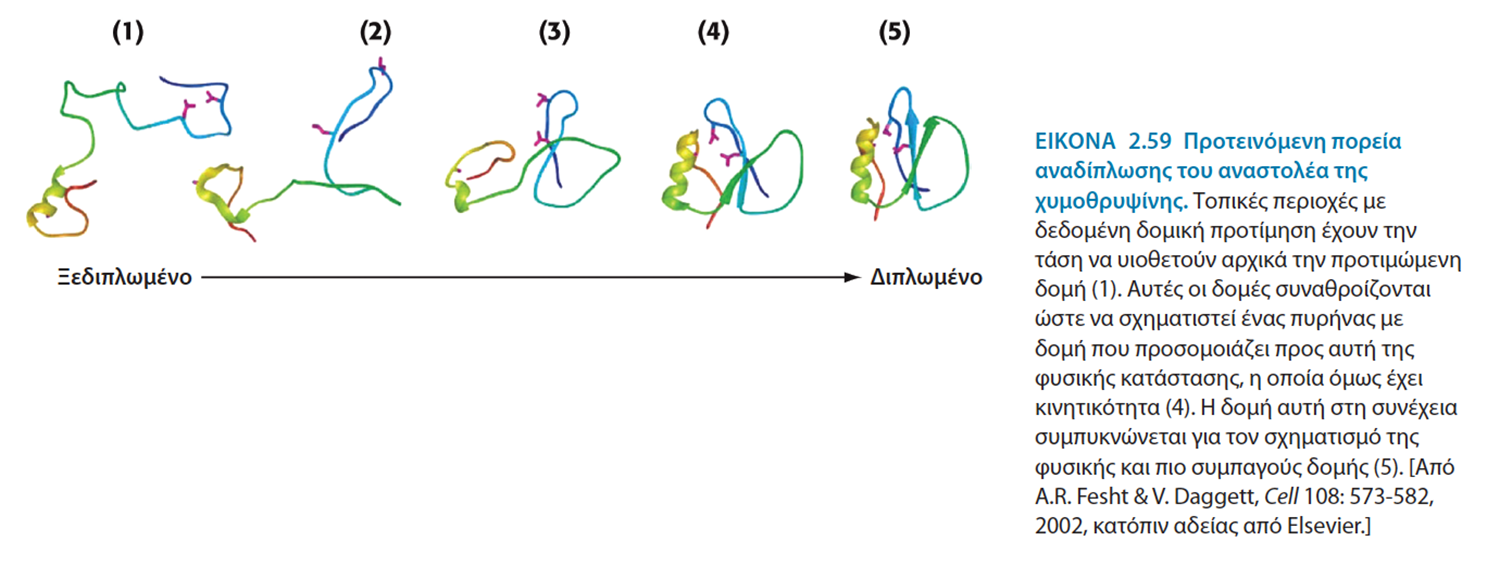 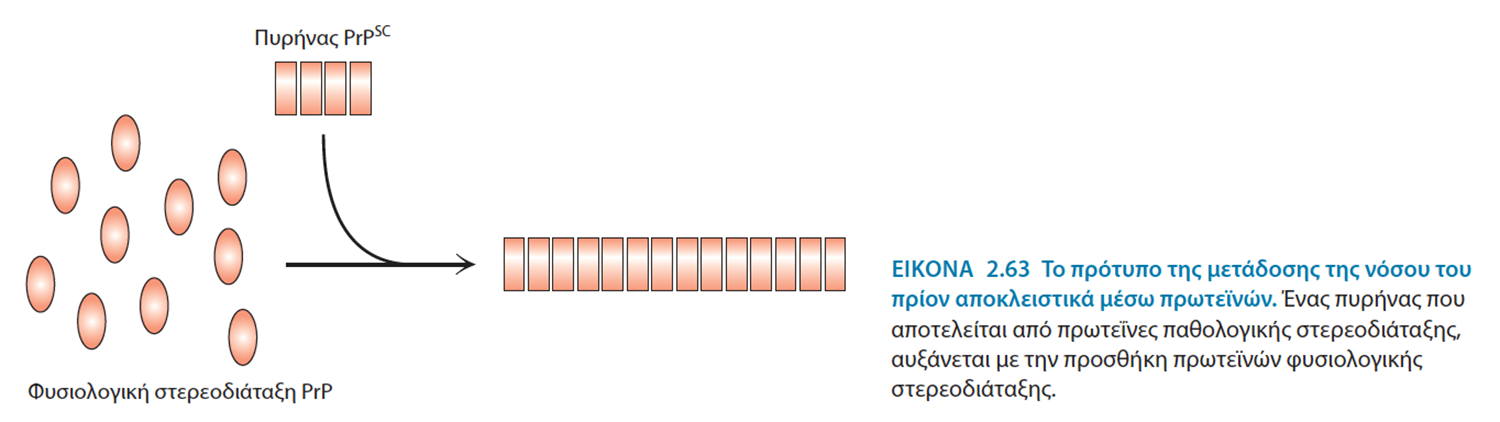 Λειτουργίες πρωτεϊνών
Κατάλυση χημικών αντιδράσεων (ένζυμα)
Δομικό συστατικό
Έλεγχος της διαπερατότητας των μεμβρανών
Ρύθμιση της συγκέντρωσης μεταβολιτών
Κίνηση
Έλεγχος γονιδίων
Αναγνώριση βιομορίων
Διακυτταρική αναγνώριση
Υποδοχή ερεθισμάτων
Άμυνα
Μεταφορά μορίων